生産をスピードアップ
Robotiq製品
生産をスピードアップさせるツール
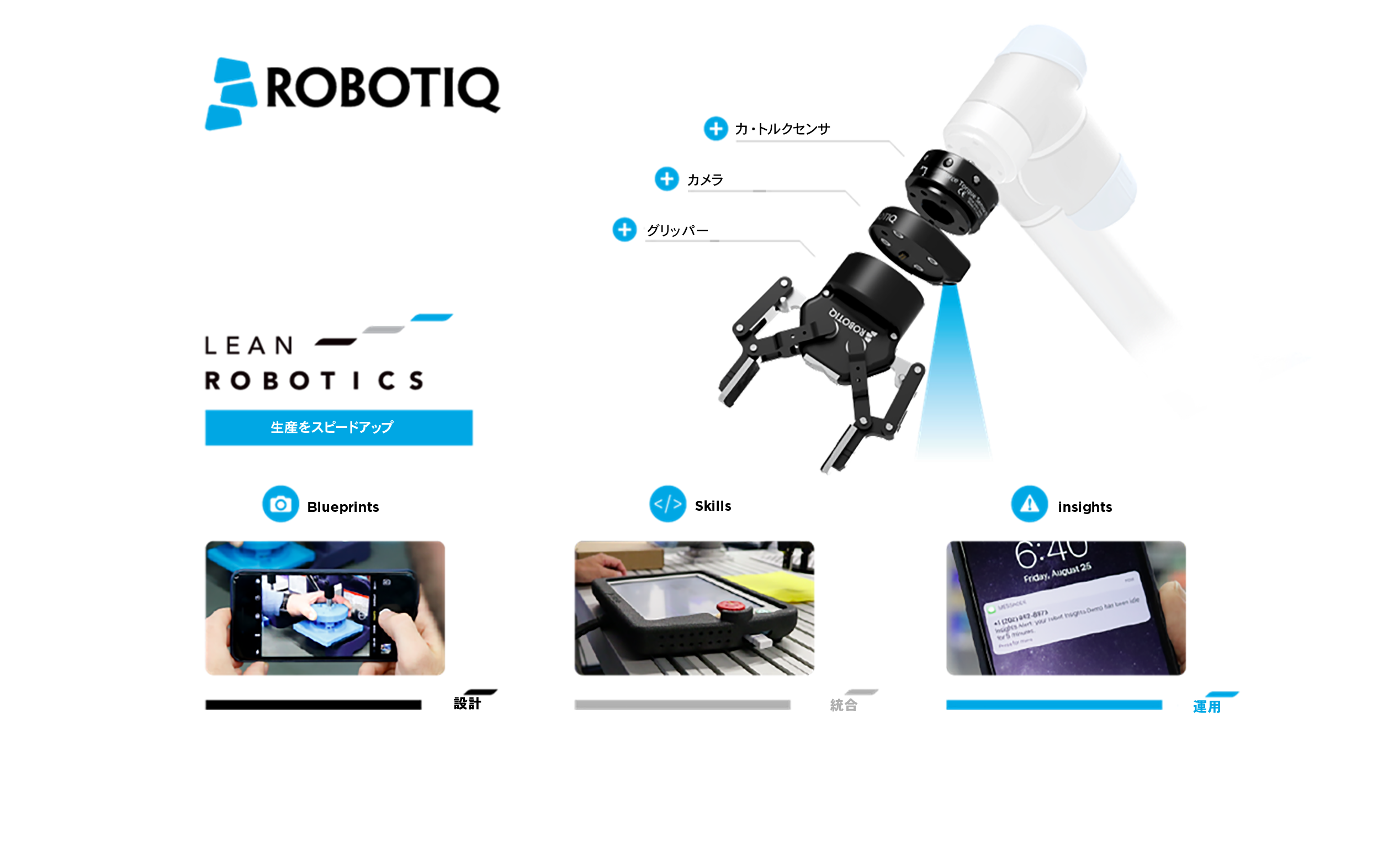 2
無駄のないロボティックスを採用する理由
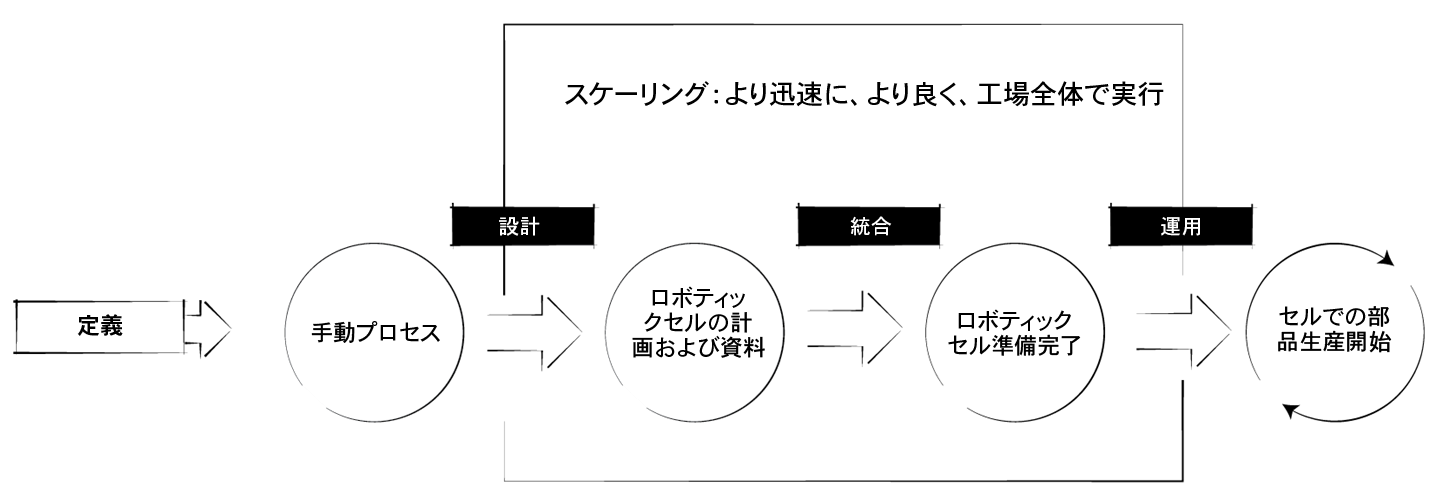 4
オートメーションプロジェクトの進捗状況
[Speaker Notes: 調査段階
初期設計
最終設計
統合段階
運用段階：生産ラインの最適化？]
弊社が設計段階を重視する理由
不適切なロボティックセル設計：
統合を急ぐ
統合時に想定外の事態が起こる
追加コストと遅延
ROI + 投資回収の低下
無駄のないロボティックスセル設計：
セルプロジェクト全体の調査
設計凍結の前にロボティックセル概念のリスクを緩和
生産をスピードアップ
7
[Speaker Notes: 無駄のないロボティックスは、設計から統合、運用まで、ロボティックセル導入サイクルを完了する系統的な方法です。御社のチームがこれまでになく迅速かつ効率的にロボットを導入できるようにします。]
無駄のないロボティックスセル設計の影響
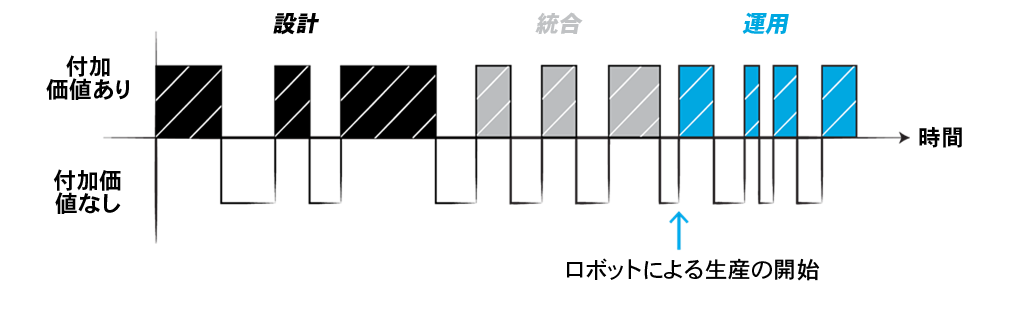 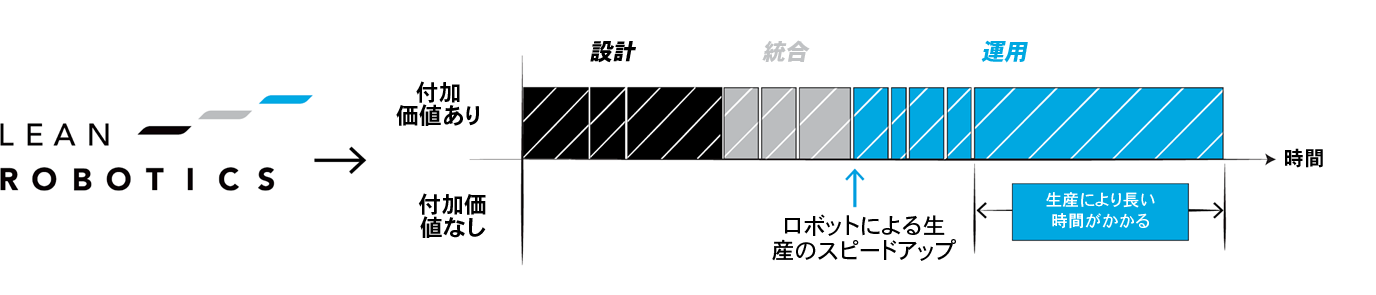 8
[Speaker Notes: 想定外の事態が発生する頻度が低い = 迅速でスムーズな統合
高いROI + 迅速な投資回収
プロジェクト管理]
セル設計情報を一点に集中させるには、どうすればよいか？
[Speaker Notes: BPは、ロボティックセル設計の全段階を検証するマッピングツールです。Robotiqとの通信ブリッジを構築し、設計段階プロセスをスピードアップして、エラーの発生の可能性を低減します。これにより、プロジェクト中に遅延が起こる可能性が低減し、想定外のコストが削減されます。]
メーカー
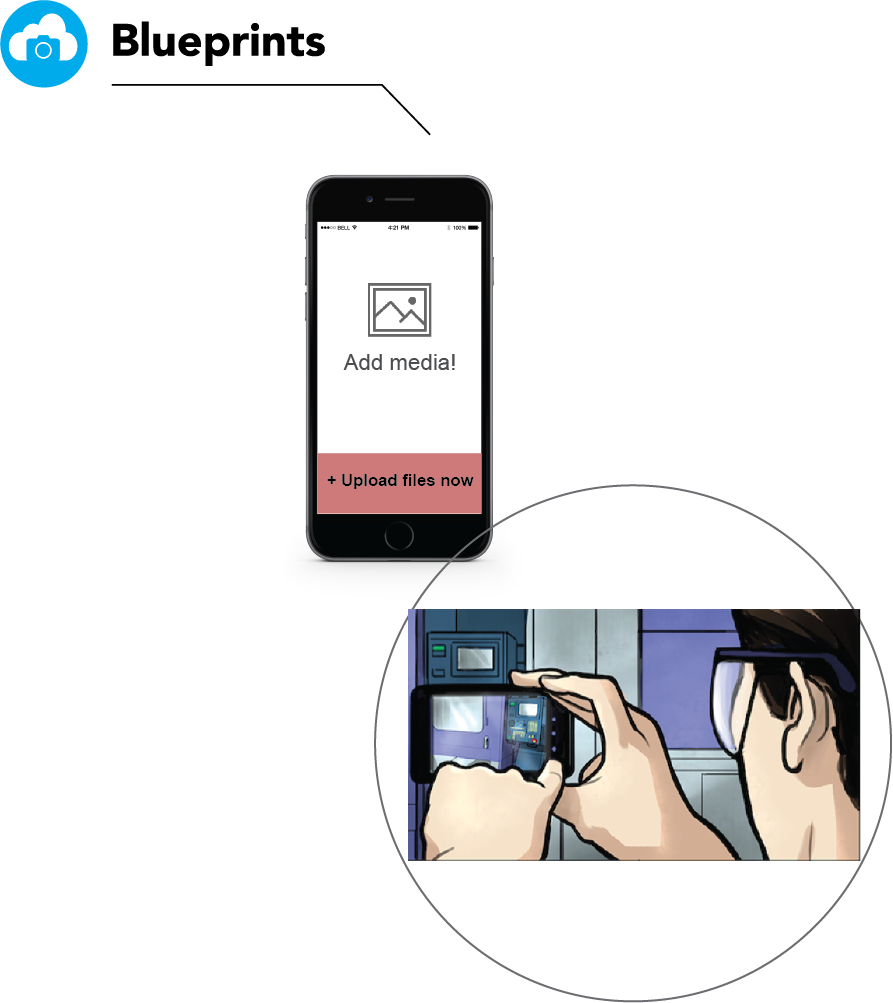 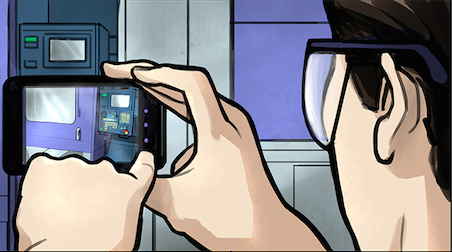 地域
パートナー
Robotiq
[Speaker Notes: Blueprints（BP）は、2通りの方法でコミュニケーションの効率を向上します。

技術面に関する知識が必要な関係者を全員、同一のオンラインのBlueprintプロジェクトに招待します。これにより、メーカー、地域パートナー、弊社従業員の全関係者が同じスタート地点に立つことができます。

次に、無駄のないロボティックス手法に従って構造化されます。標準的な方法でオートメーションプロセスと補足情報を記述することにより、すべての関連情報が入手できるようにし、コミュニケーションの遅れを回避します。電話から直接写真と動画をアップロードできるので、別のレベルの摩擦がなくなります。]
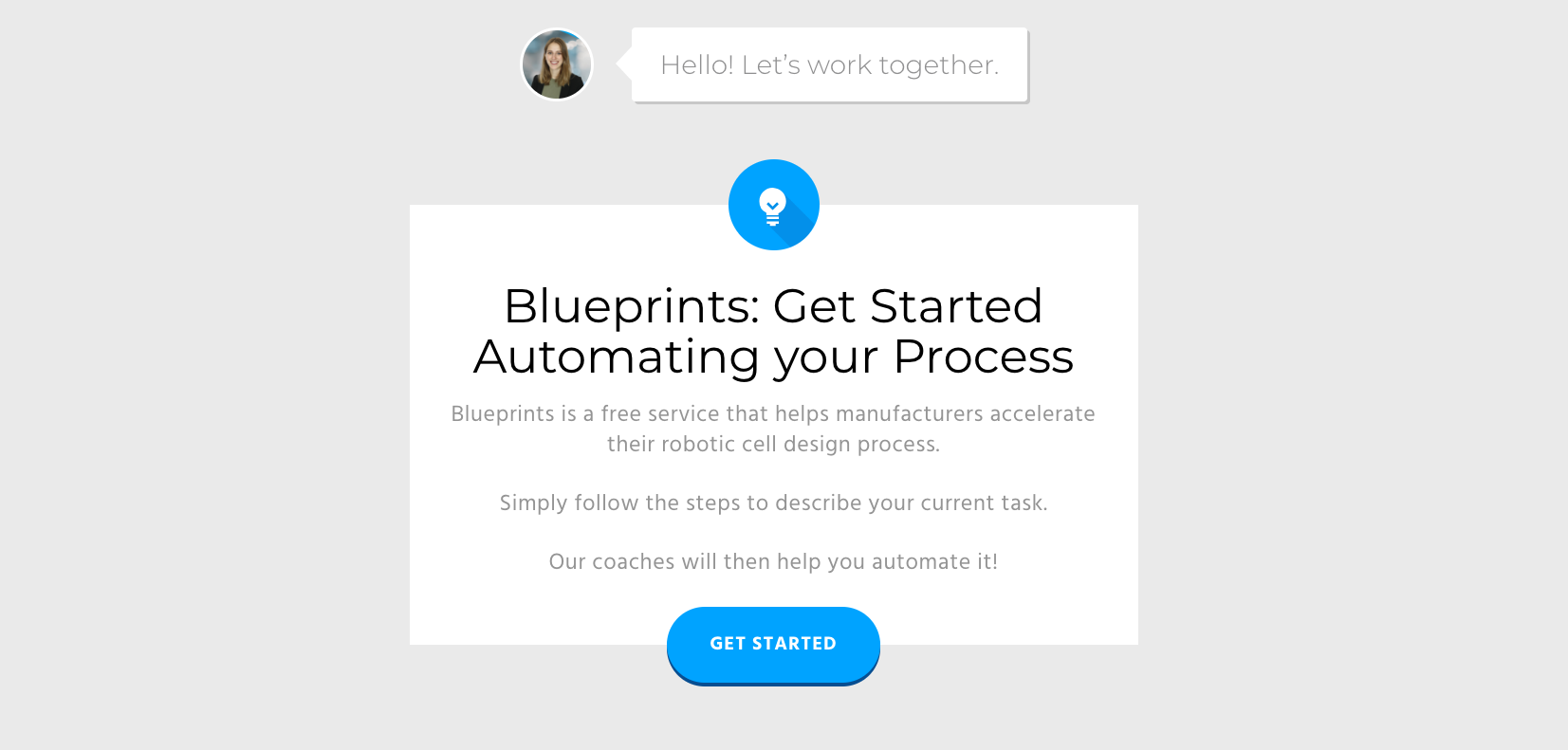 11
[Speaker Notes: BPは、ロボティックセル設計の全段階を検証するマッピングツールです。Robotiqとの通信ブリッジを構築し、設計段階プロセスをスピードアップして、エラーの発生の可能性を低減します。これにより、プロジェクト中に遅延が起こる可能性が低減し、想定外のコストが削減されます。]
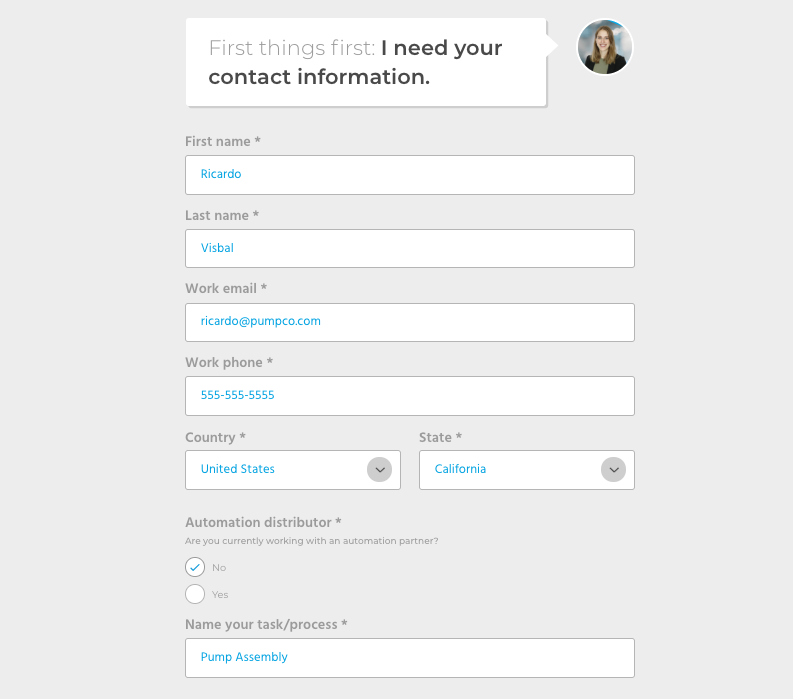 12
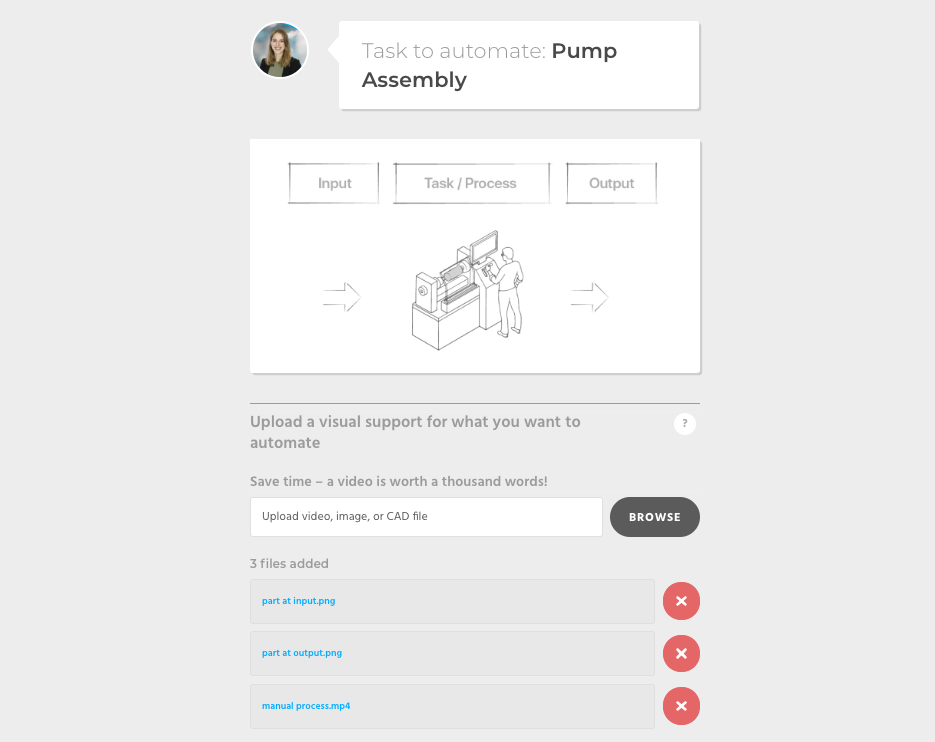 13
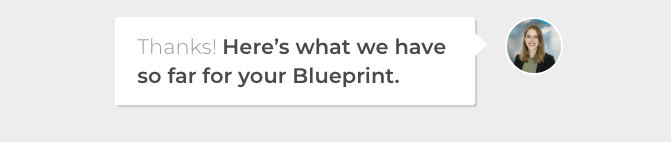 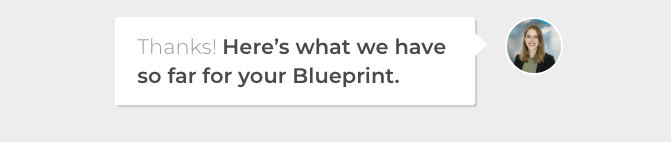 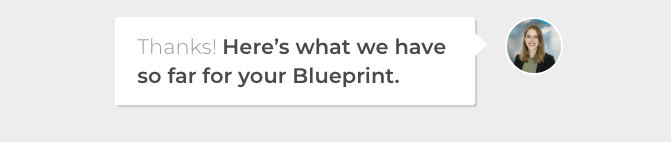 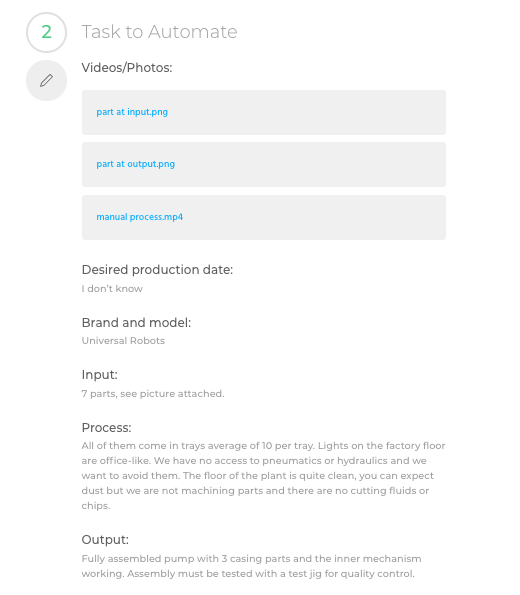 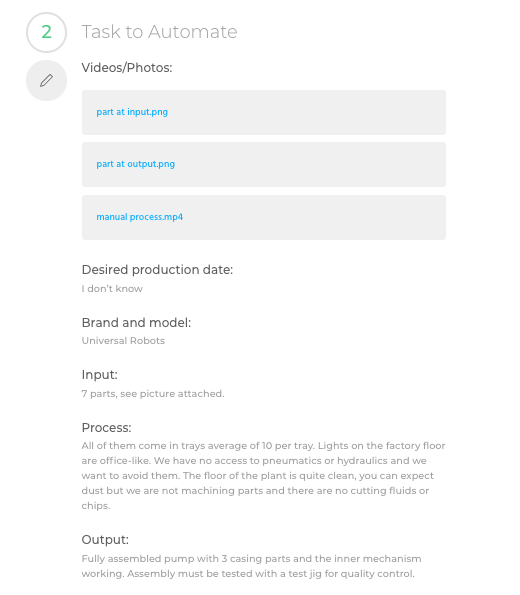 14
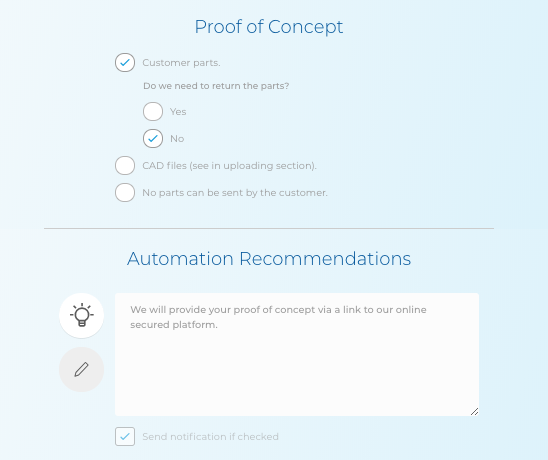 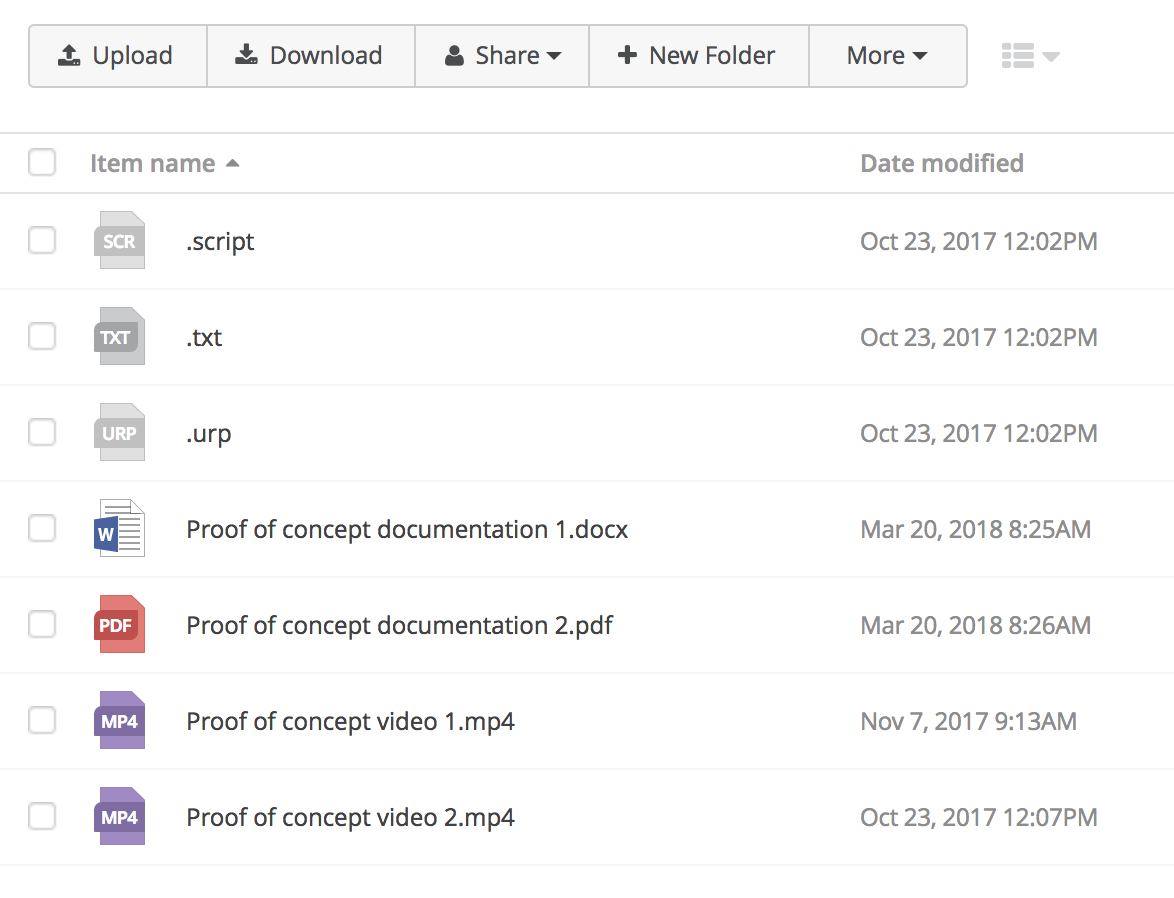 15
Blueprintsを使用する理由
コストのかさむ統合時の手直しを回避してプロジェクトを加速

すべてのプロジェクト情報を一点に集中

プロジェクトの専門家やステークホルダーとのコミュニケーションが容易

現場と直接ファイルを共有
16
[Speaker Notes: 段階の定義

prezの中心

このセクションのInsights]
生産をスピードアップする柔軟で標準化されたコンポーネント
[Speaker Notes: RobotiqのPlug & Playコンポーネントにより、ロボティックセルを迅速に統合し、生産をスピードアップすることができます。これにより、投資回収期間を短縮し、ROIを向上することができます。]
ロボティックセル導入ツール
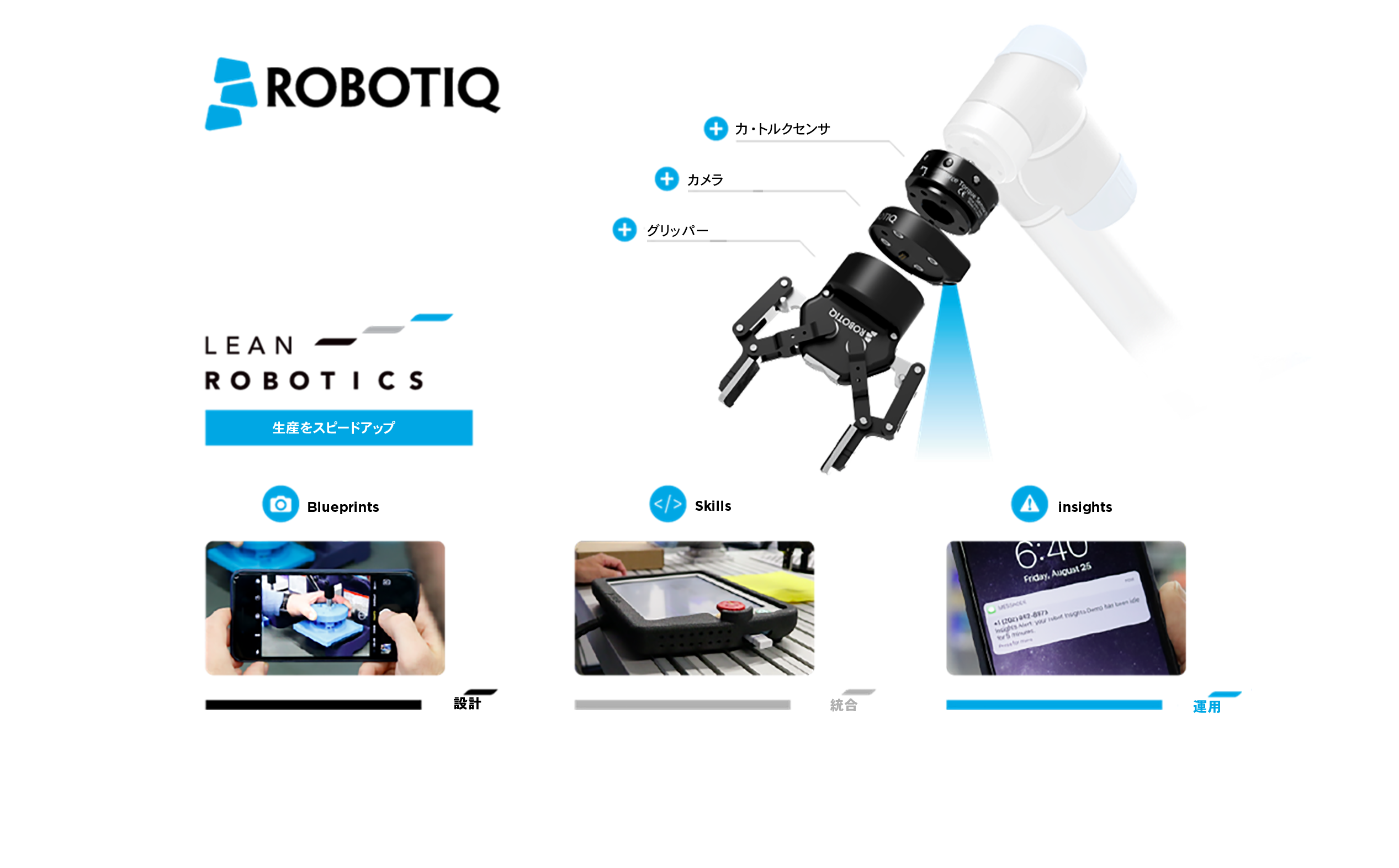 19
汎用グリッパー
Hand-E、2F-85、2F-140
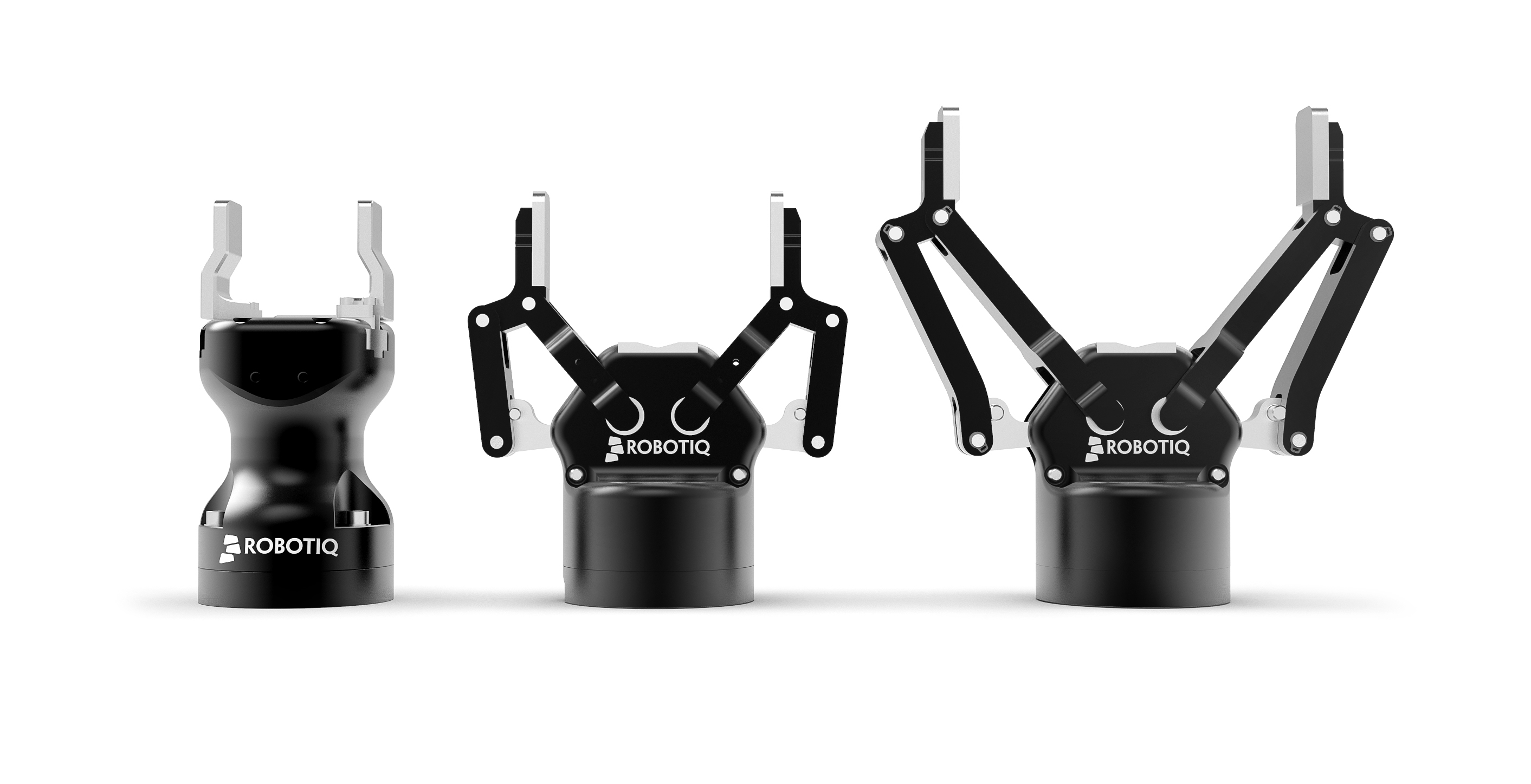 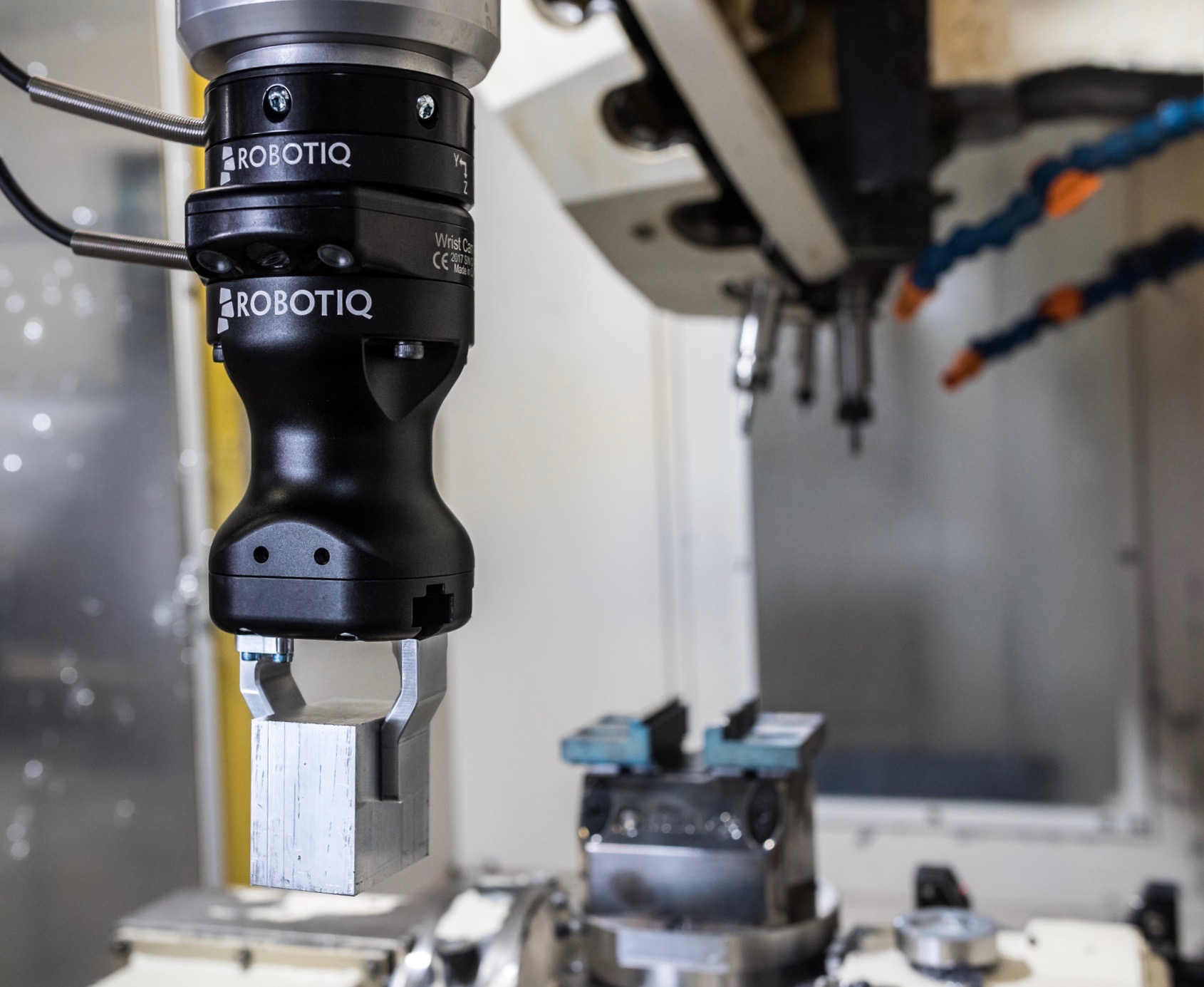 Hand-E
22
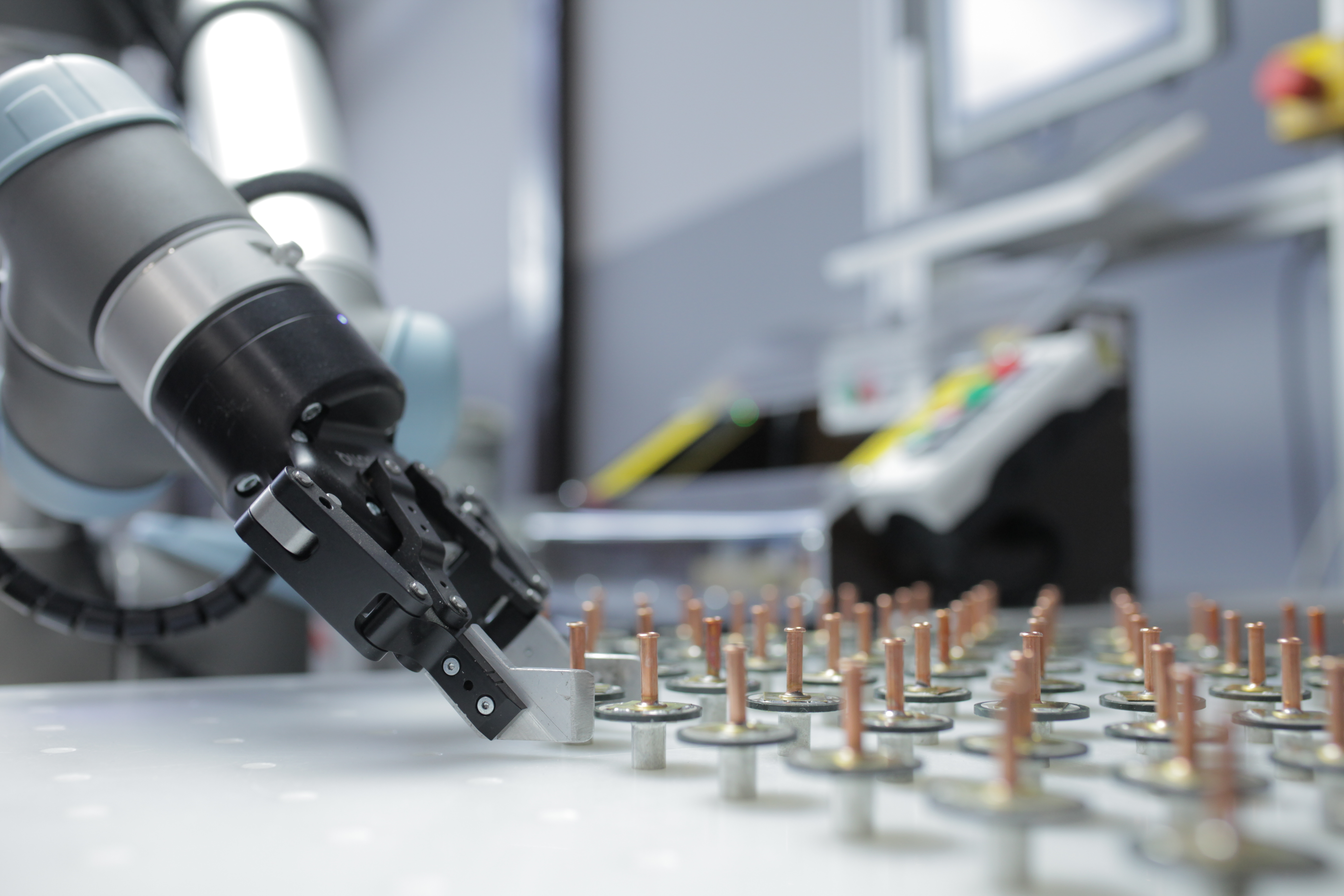 2F-85
23
2F-140
24
UR向けPlug + Playグリッパー
汎用性と柔軟性 - 段替えの必要をなくし、ツールのコストを削減

Plug + Play - 迅速な統合と容易なプログラミング

部品検出装置内蔵

位置、速度、把持力の制御 

URロボットに自然に適合
25
[Speaker Notes: 汎用性と柔軟性：段替えの必要をなくし、ツールのコストを削減  

Plug + Play：迅速な統合と容易なプログラミングUR Caps & Skills 

部品検出機能内蔵

制御が容易：位置、速度、把持力 

URロボットに自然に適合]
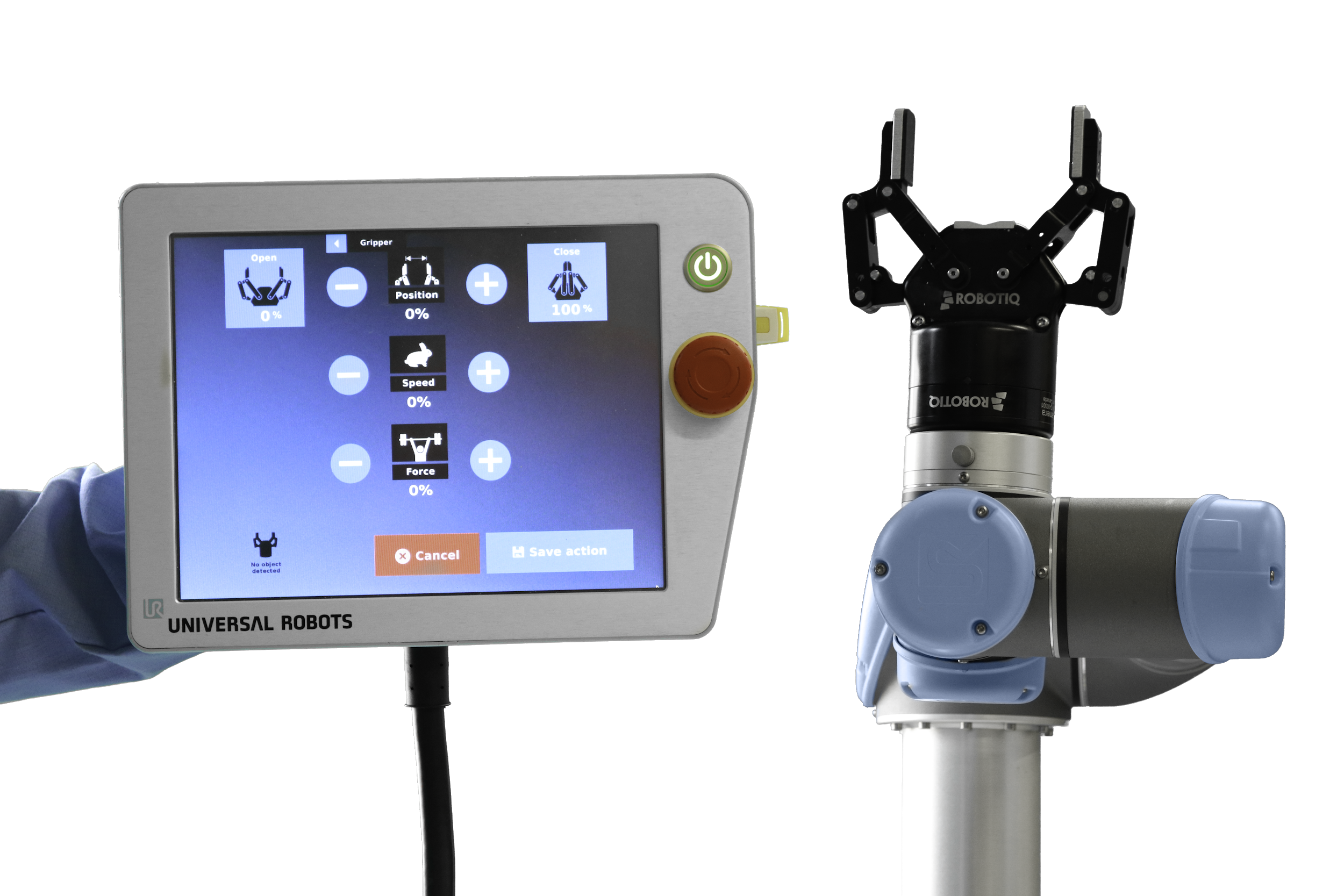 直観的なプログラミング
-  把持検出
部品寸法検証
26
[Speaker Notes: 制御自在Robotiqの無料の把持ソフトウェアを使用して、把持対象物を完全に把握するまで、グリッパーの位置、速度、把持力を調整。]
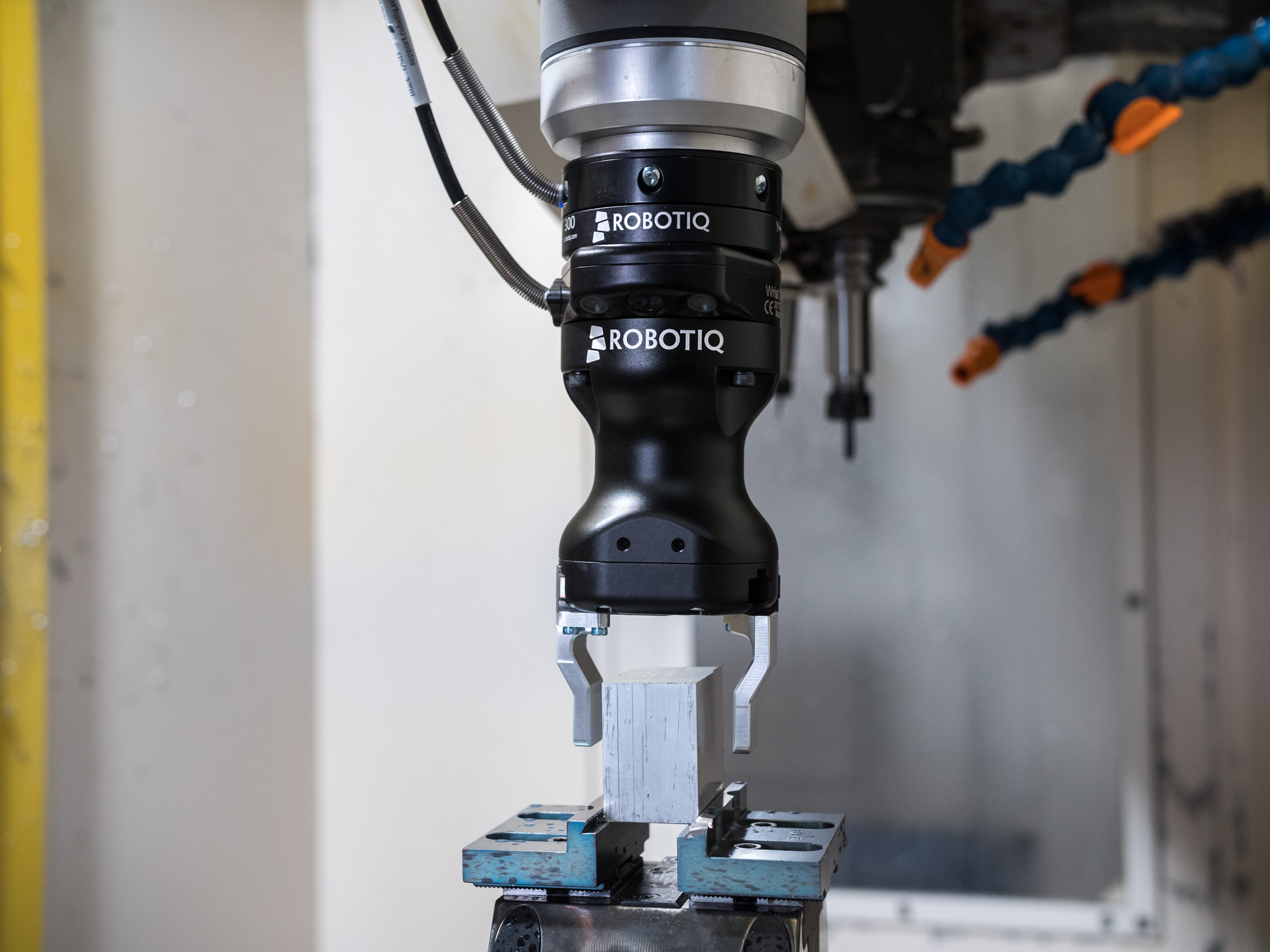 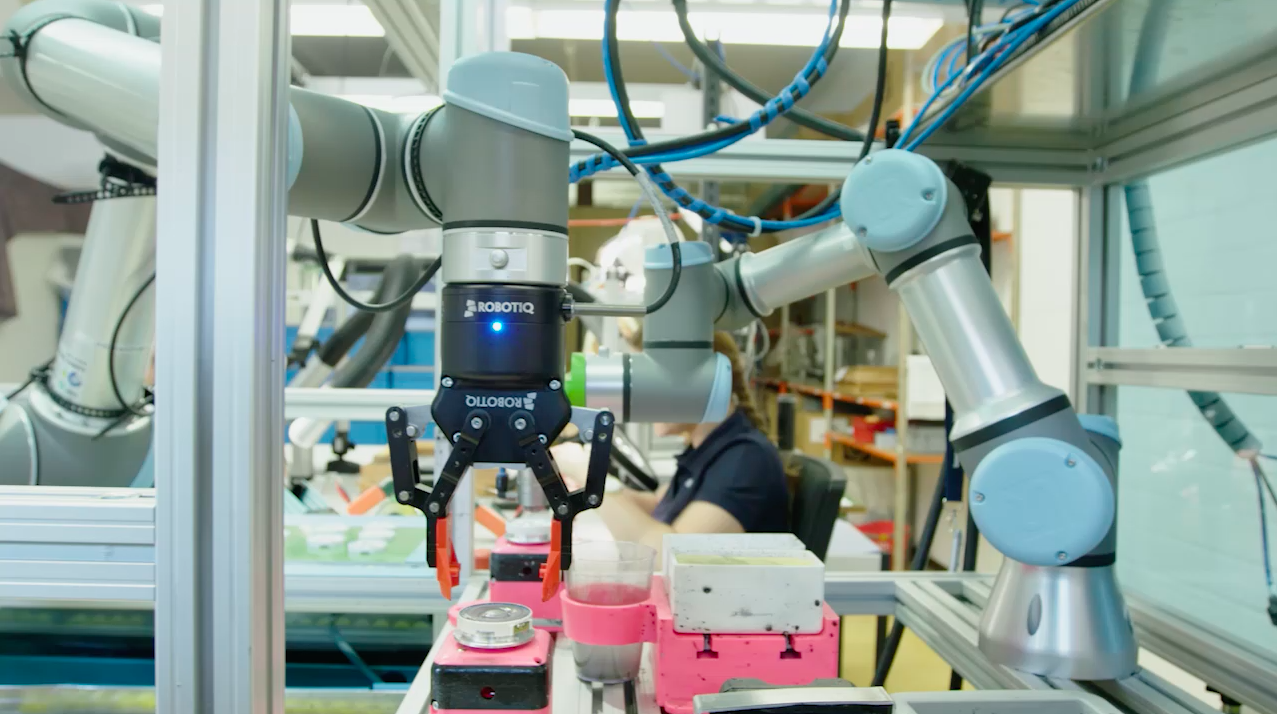 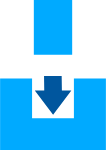 対象用途
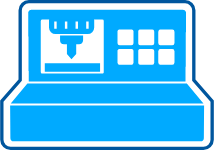 組み立て
マシンテンディング
対象用途
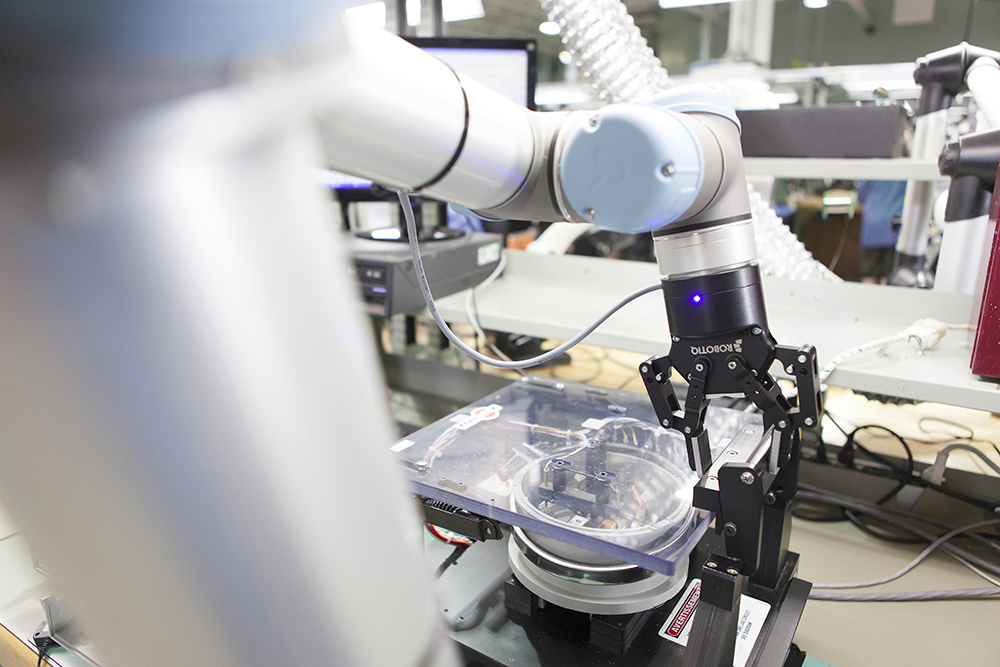 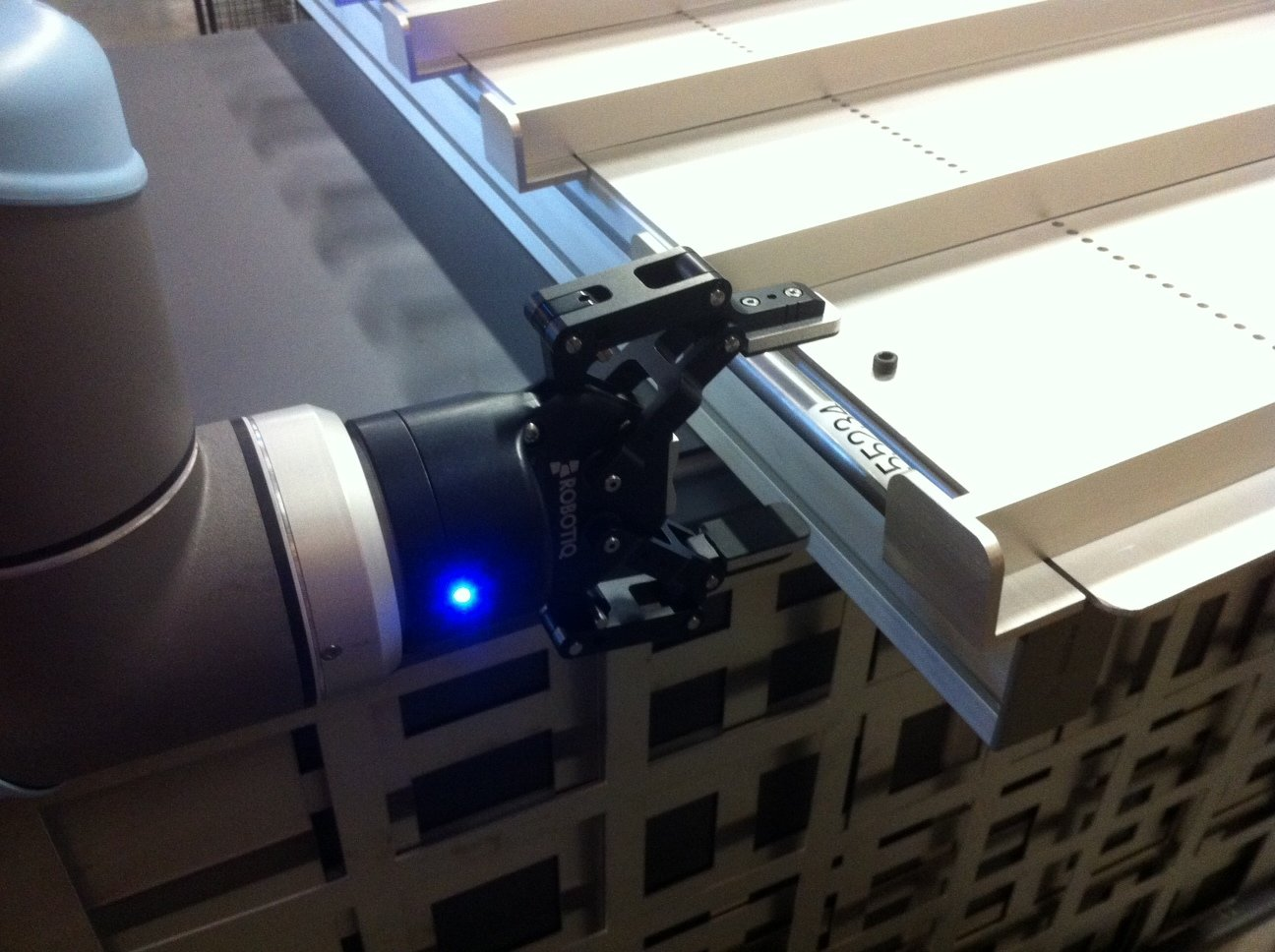 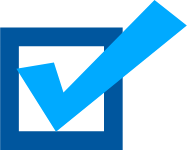 ピッキング
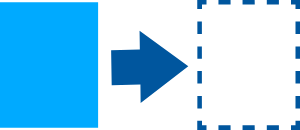 検査
27
Skillsでアプリケーションのプログラミングを加速
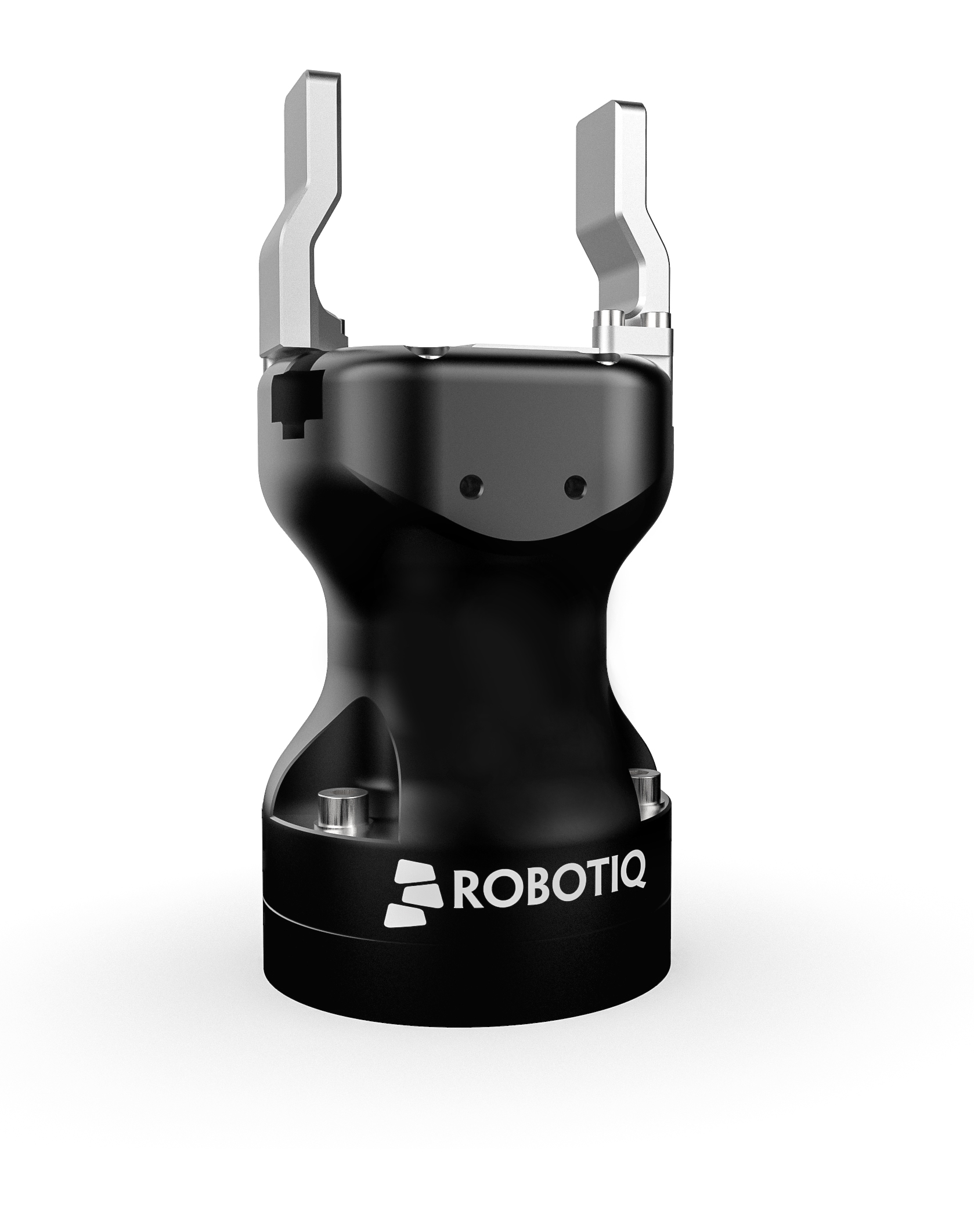 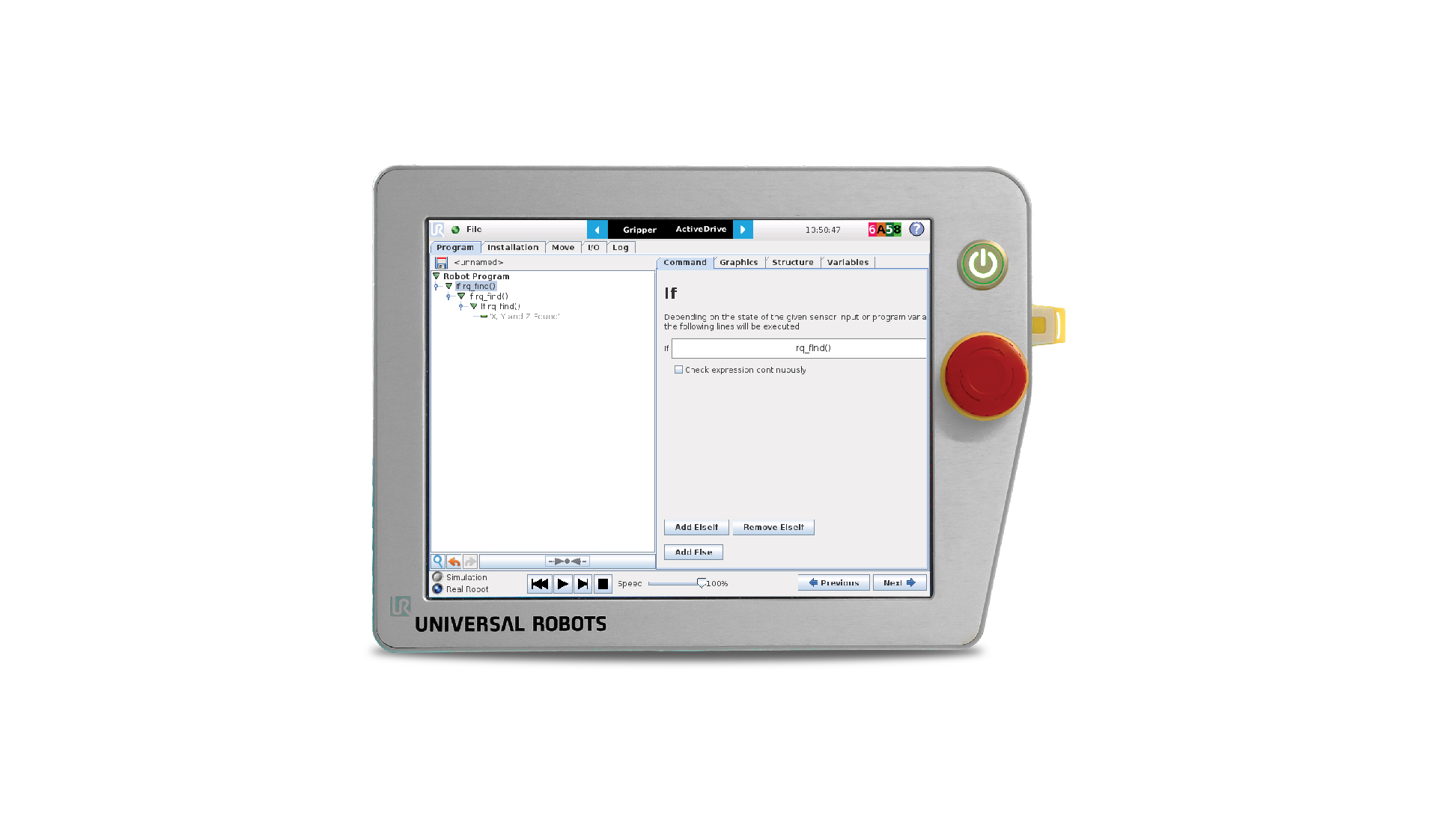 グリッパーアドオン
回転自在
迅速なリリース
トルク回転
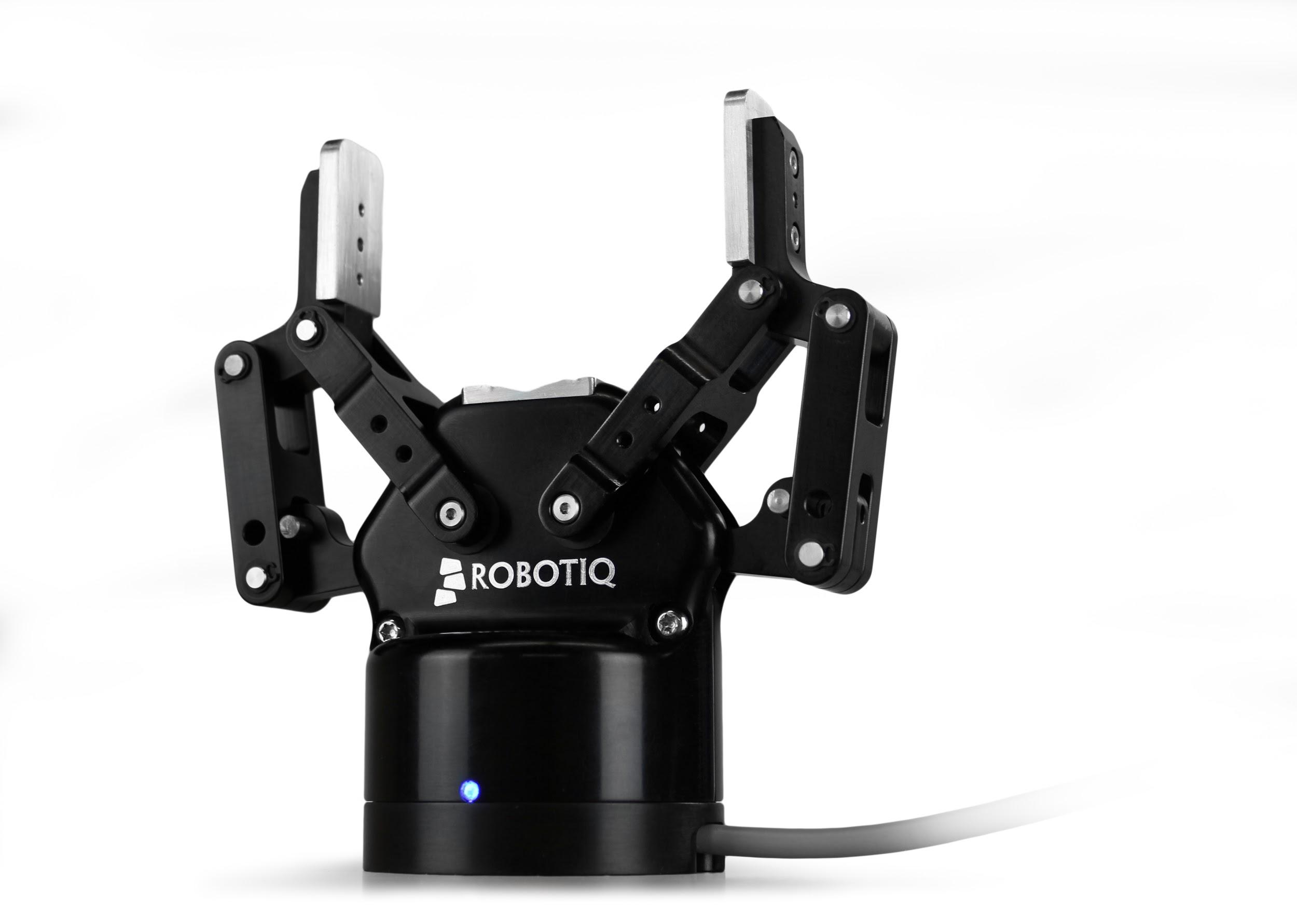 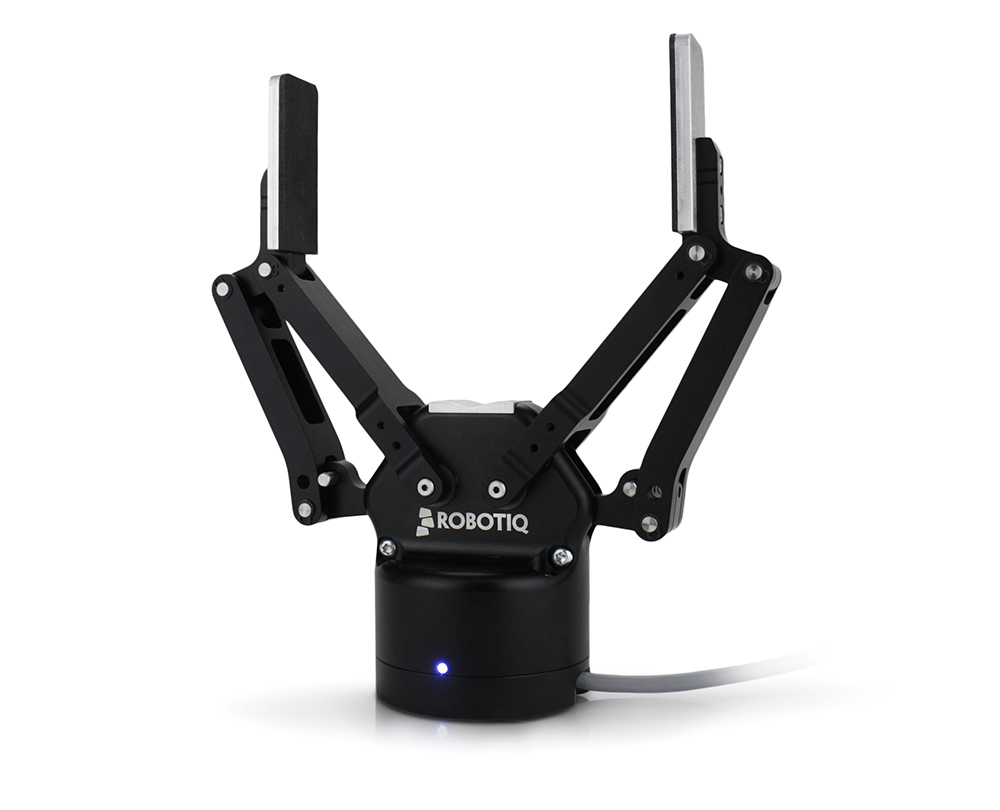 *UR専用
28
FT 300力・トルクセンサ
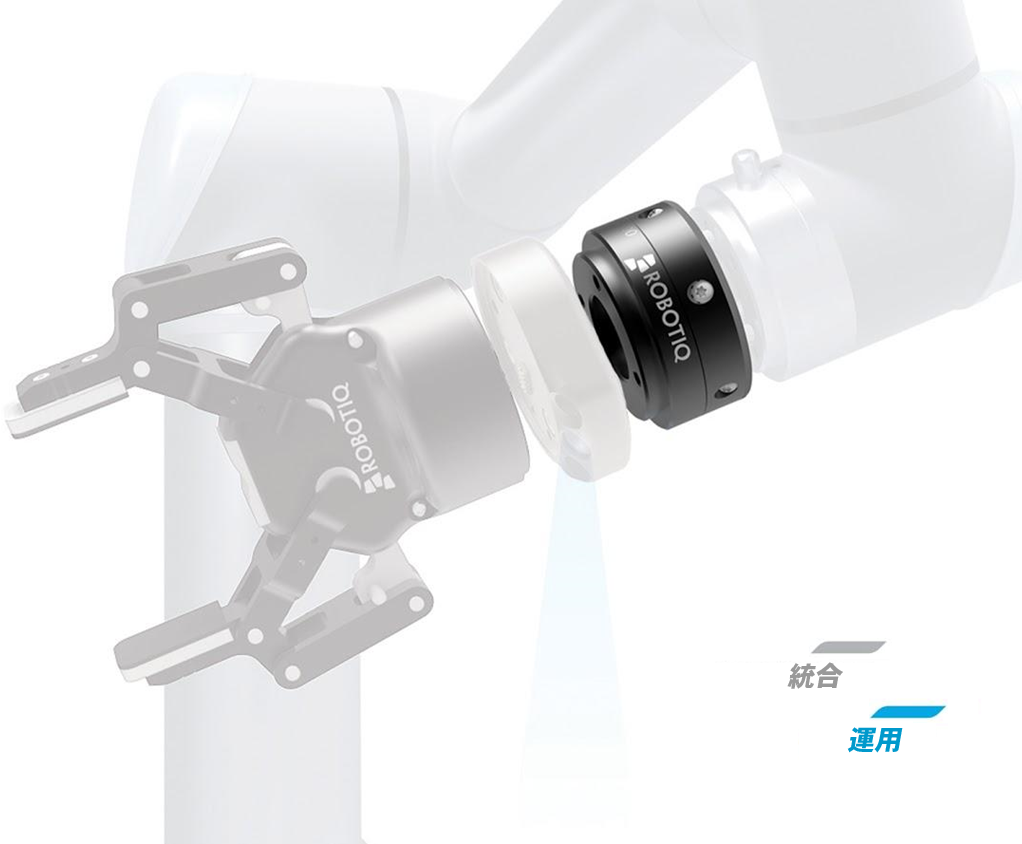 FT 300力・トルクセンサ
ロボットに触覚を追加 
新たな用途に適用可能
力・トルクセンサを迅速に設定
Plug + Play：迅速な統合と較正

堅牢、摩耗なしの技術

繊細な把持力を要する新たな用途に適用可能

URロボットに完全に適合
31
[Speaker Notes: URロボットにより、繊細な把持力を要する用途に適用可能

UR向け：コーディングなし、機械加工なし、カスタムライティングなし

パスを記録し、人間の動きを再現

Plug + Play：迅速なインストールと設定較正が容易／不要

アクティブドライブ：容易なプログラミング]
ActiveDrive：スムーズなロボット誘導
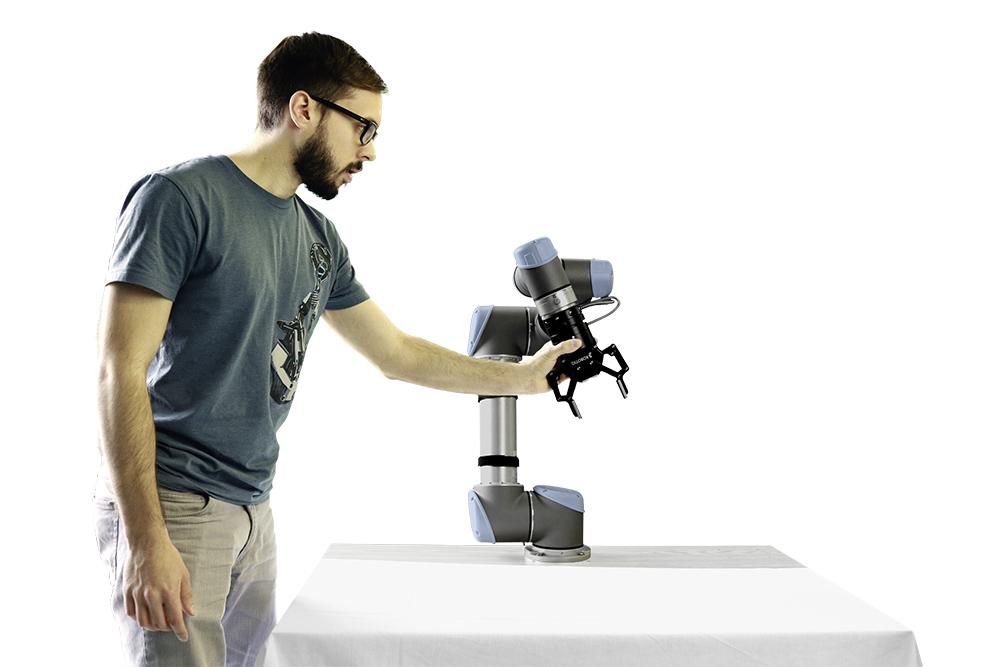 32
ActiveDriveツールバー
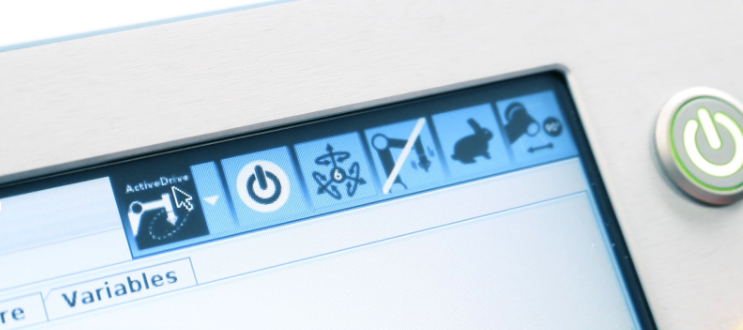 33
パスの記録：途中通過地点の記録は不要
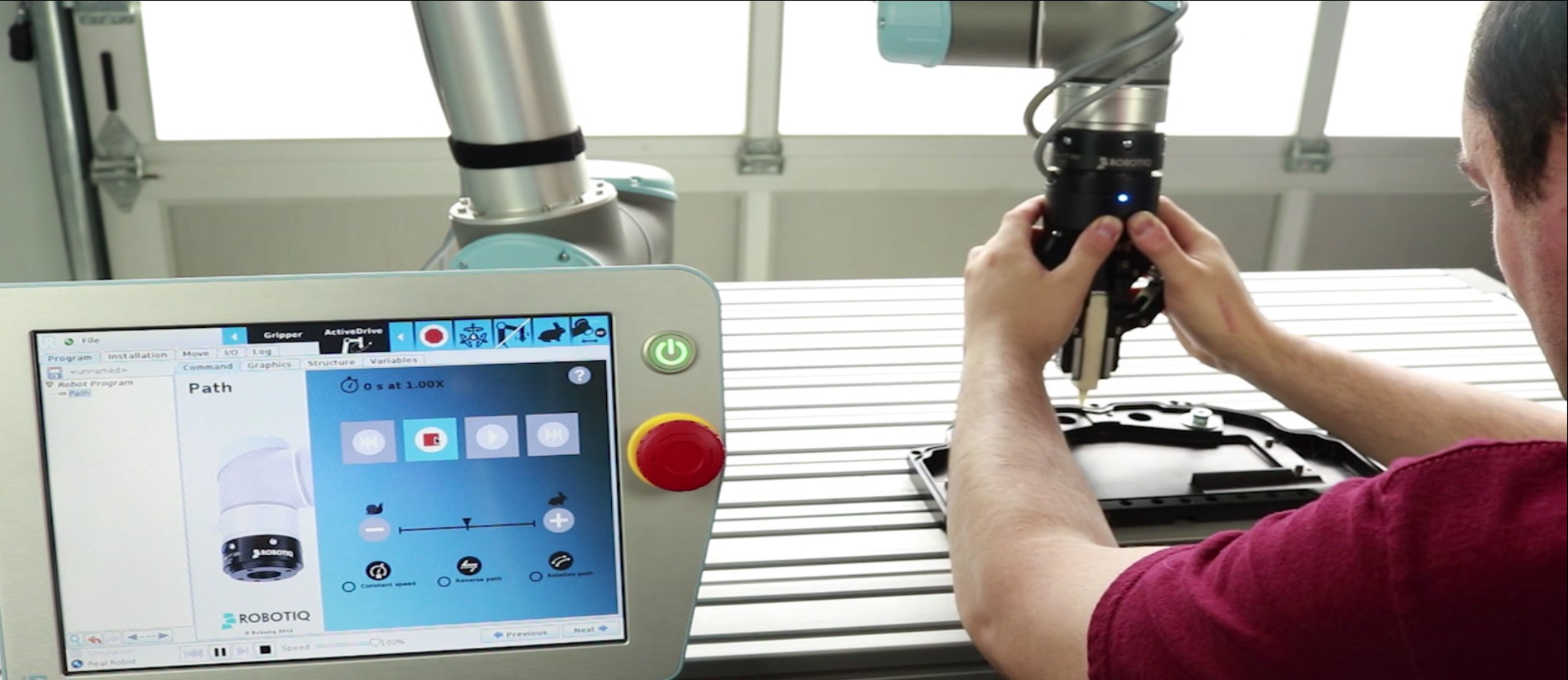 34
[Speaker Notes: パスの記録]
多岐にわたる用途
品質検査
	
マシンテンディング

精密組み立て

データ記録

仕上げ用途
35
Skillsでアプリケーションのプログラミングを加速
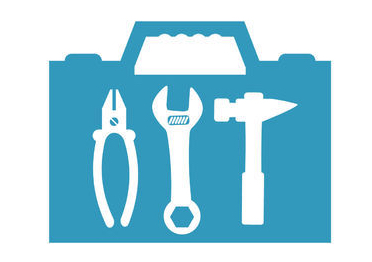 スパイラルサーチ
センサアドオン
ローテーションサーチ
トルク回転
リニアサーチ
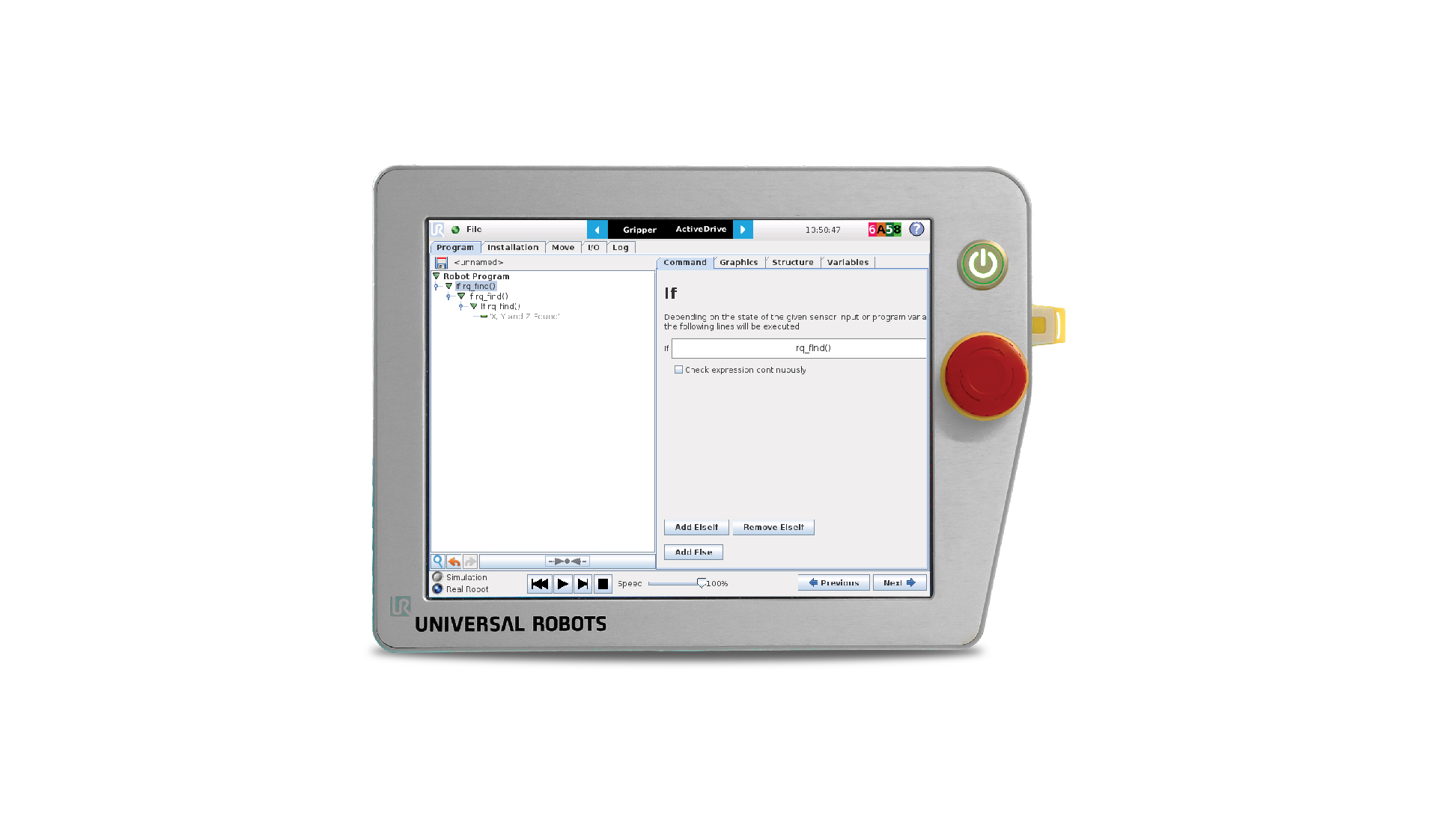 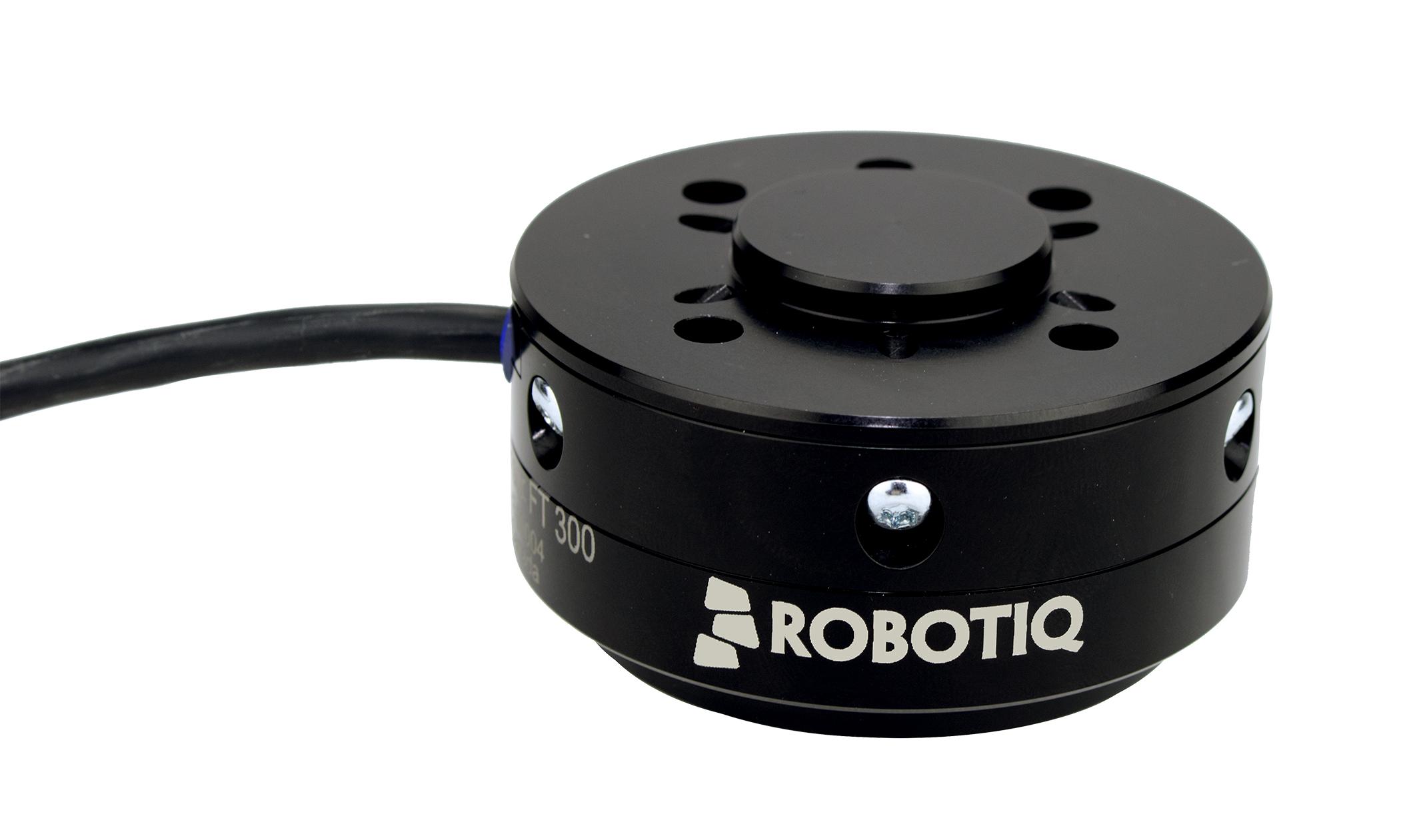 *UR専用
36
リストカメラ
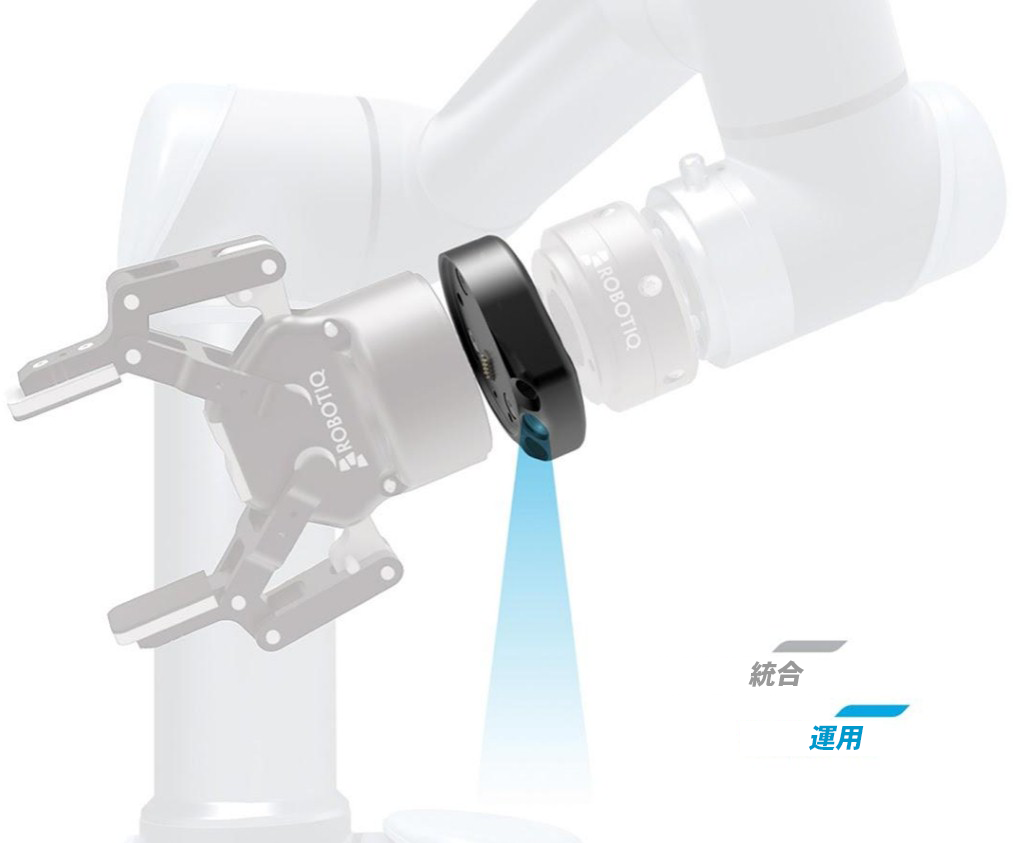 リストカメラ
汎用ロボットの
Plug + Playビジョン
38
ロボットビジョンをプログラミング
汎用ロボットのPlug + Play
URティーチペンダントで部品ティーチング
シンプルかつ強力なモデル編集
色検出 
ロボットのリストに統合
39
[Speaker Notes: 外部の専門家は不要 = 統合コストの削減と投資回収期間の短縮

第三者の専門家は不要

カスタマイズされた高価で柔軟性のない治具／取付具は不要。

カメラの設定、プログラミング、作動に外部のPCやコントローラは不要。

Plug + Playコンポーネント：迅速な統合と容易なプログラミング 

UR Caps & Skills。URに完全に適合]
Skillsでビジョンのプログラミングを加速
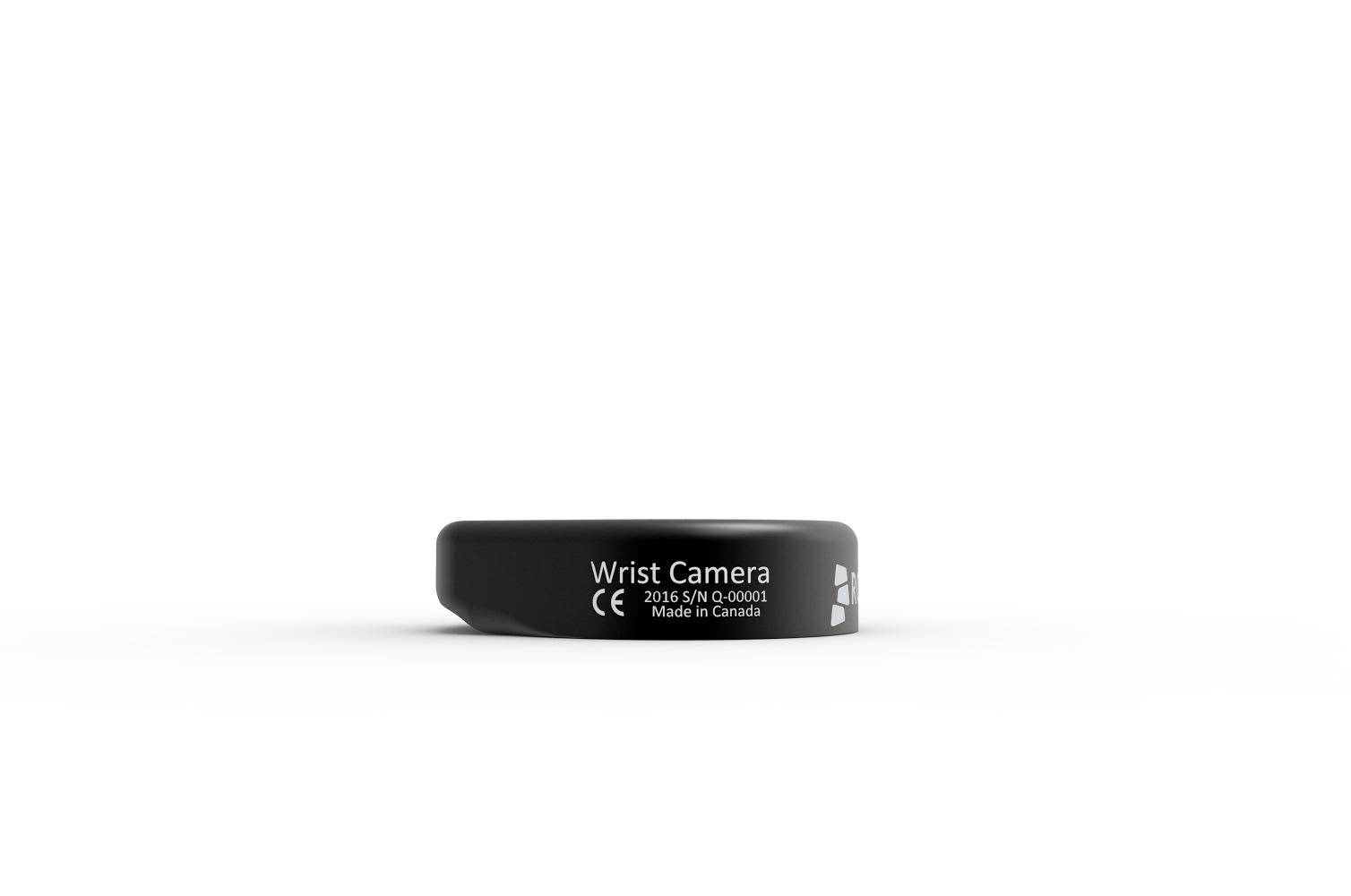 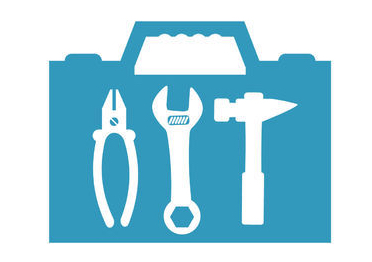 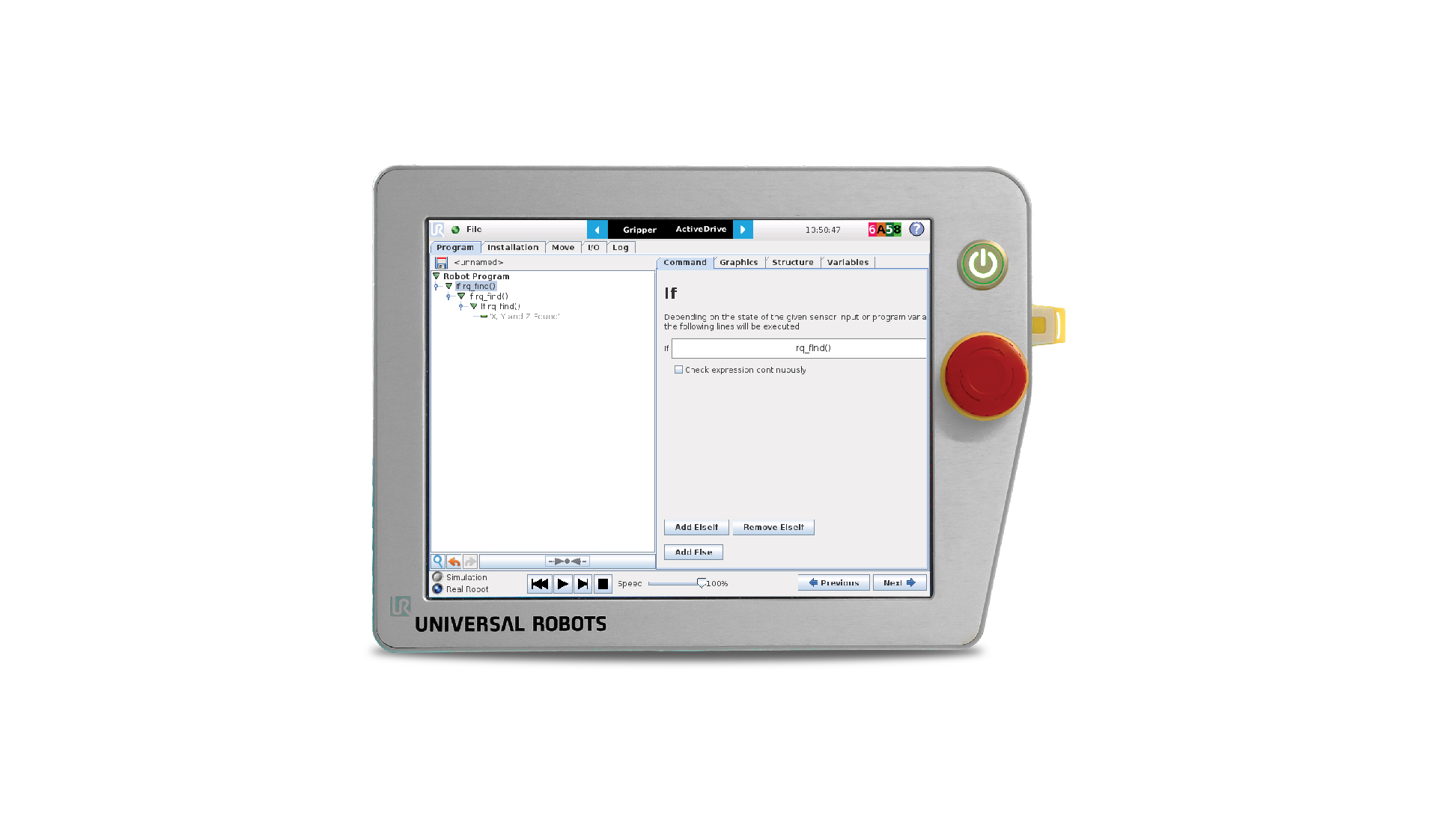 カメラアドオン
カメラ自動ピッキング
*UR専用
40
41
現在ご使用の
ロボットの生産性は？
Insightsのご紹介
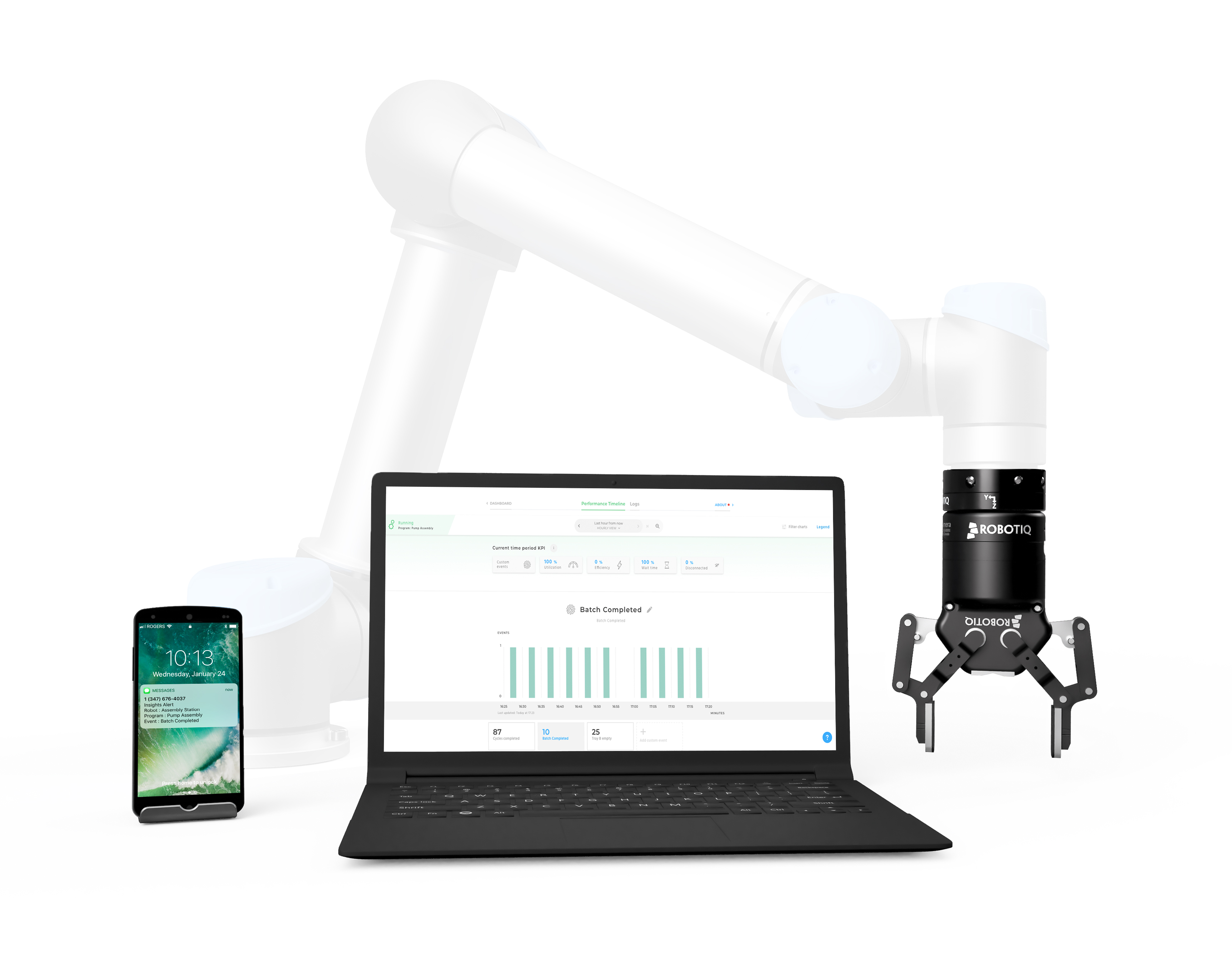 44
[Speaker Notes: 先進の最適化分析により、運用コストを削減（サイクルタイム、不具合、障害）

ロボットのパフォーマンスについて、リアルタイムの詳細な可視性を実現 

迅速な反応：例外発生時のリアルタイムのアラート 

完全なレポートが生産ラインの最適化をサポート費用対効果の高い生産最適化ソリューション]
Insightsのご紹介
監視、分析、最適化 

による
生産性と品質の向上

および
コストと時間を節約
45
Insightsのご紹介
ロボットをリアルタイムで監視
時間の経過に伴いセルで起こりうる重大事象の明確化 
継続的な分析
 パフォーマンス、診断、アラート  

運用の最適化
主なパフォーマンス指標の測定と改善
46
ロボティックセルにも接続は必要
運用コストの削減ロボットパフォーマンスのリアルタイム監視迅速な反応生産ラインのより優れた最適化
47
[Speaker Notes: 先進の最適化分析により、運用コストを削減（サイクルタイム、不具合、障害）

ロボットのパフォーマンスについて、リアルタイムの詳細な可視性を実現 

迅速な反応：例外発生時のリアルタイムのアラート 

完全なレポートが生産ラインの最適化をサポート費用対効果の高い生産最適化ソリューション]
Insights：監視、分析、最適化
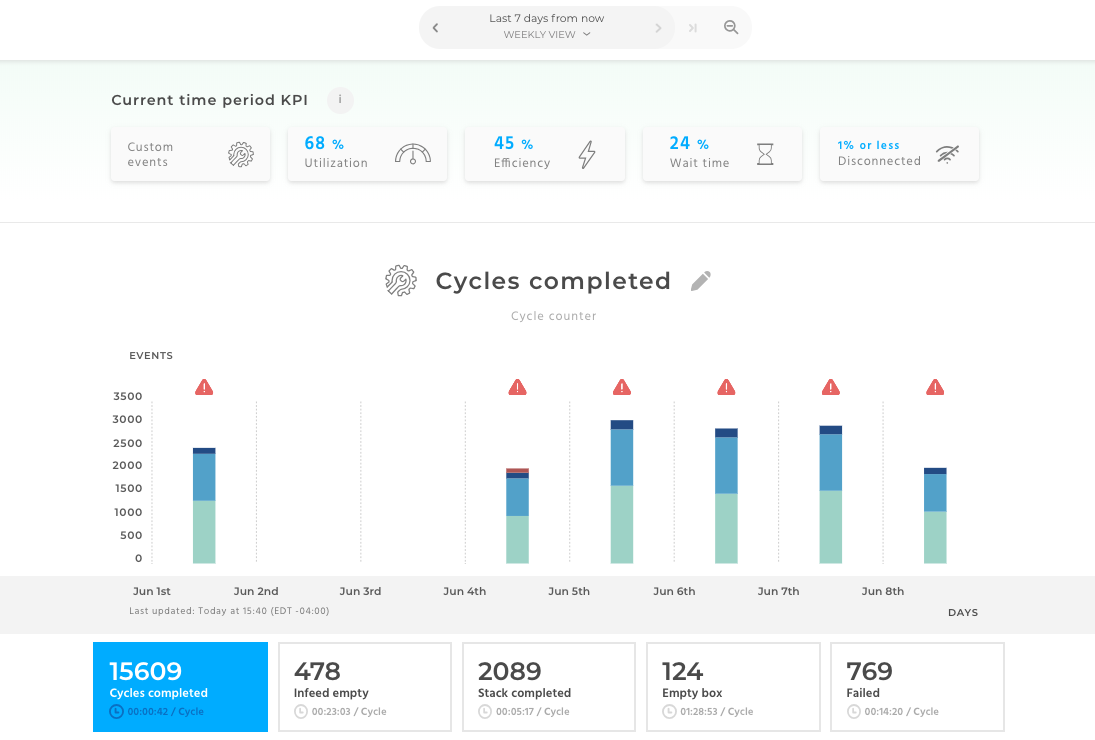 48
ロボットダッシュボード
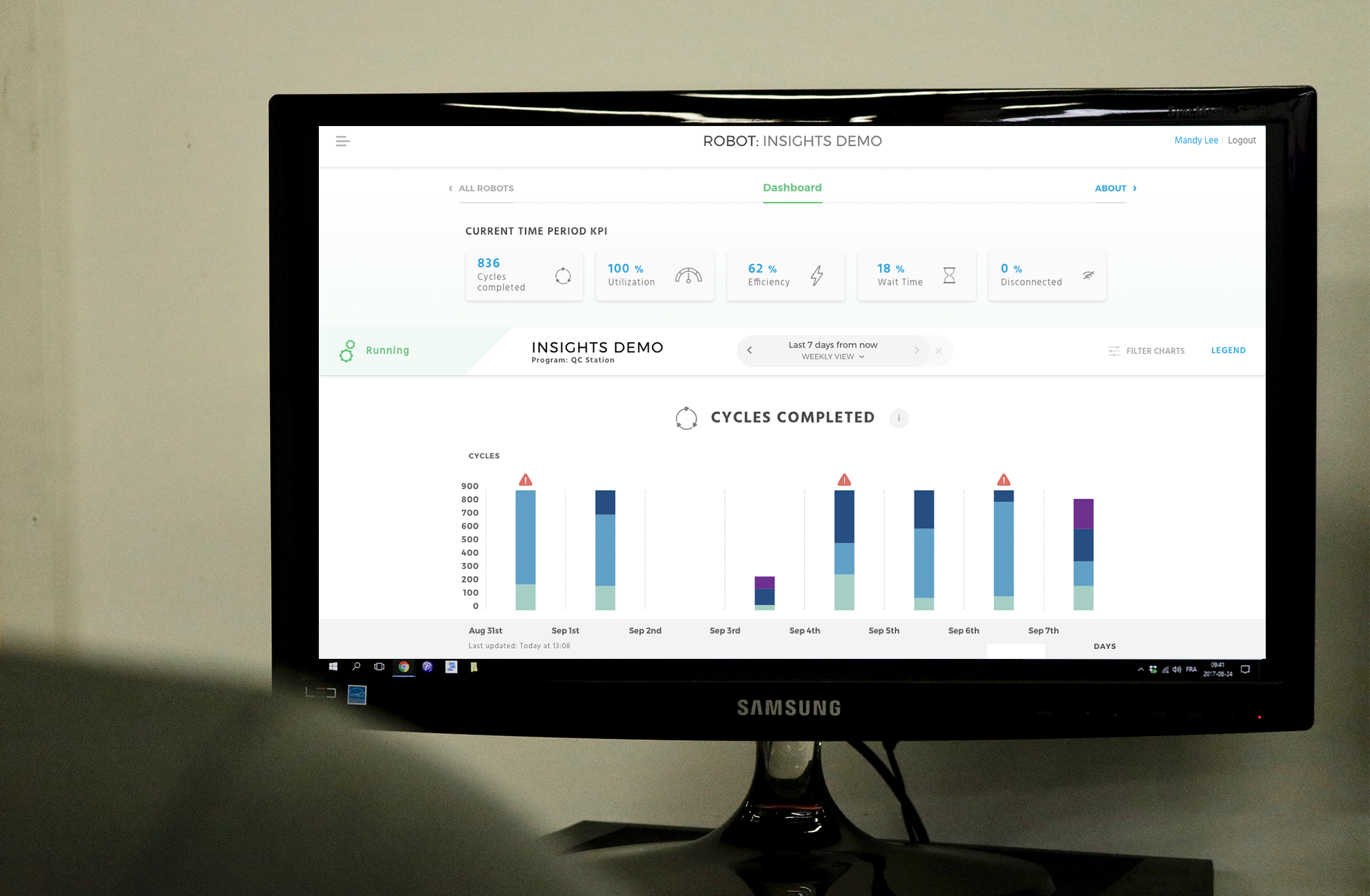 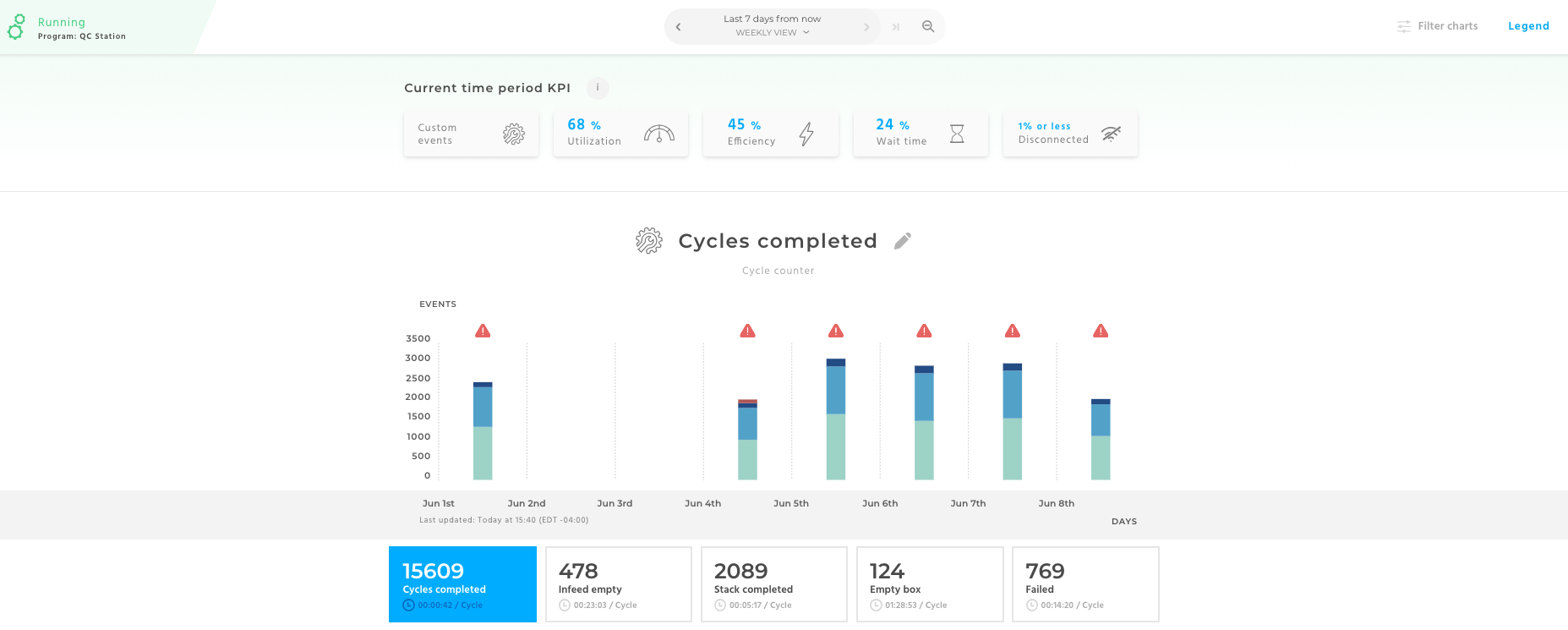 リアルタイムの監視
1
生産ライン全体が一目瞭然
2
現在のプログラム実行状況
3
49
パフォーマンスタイムライン
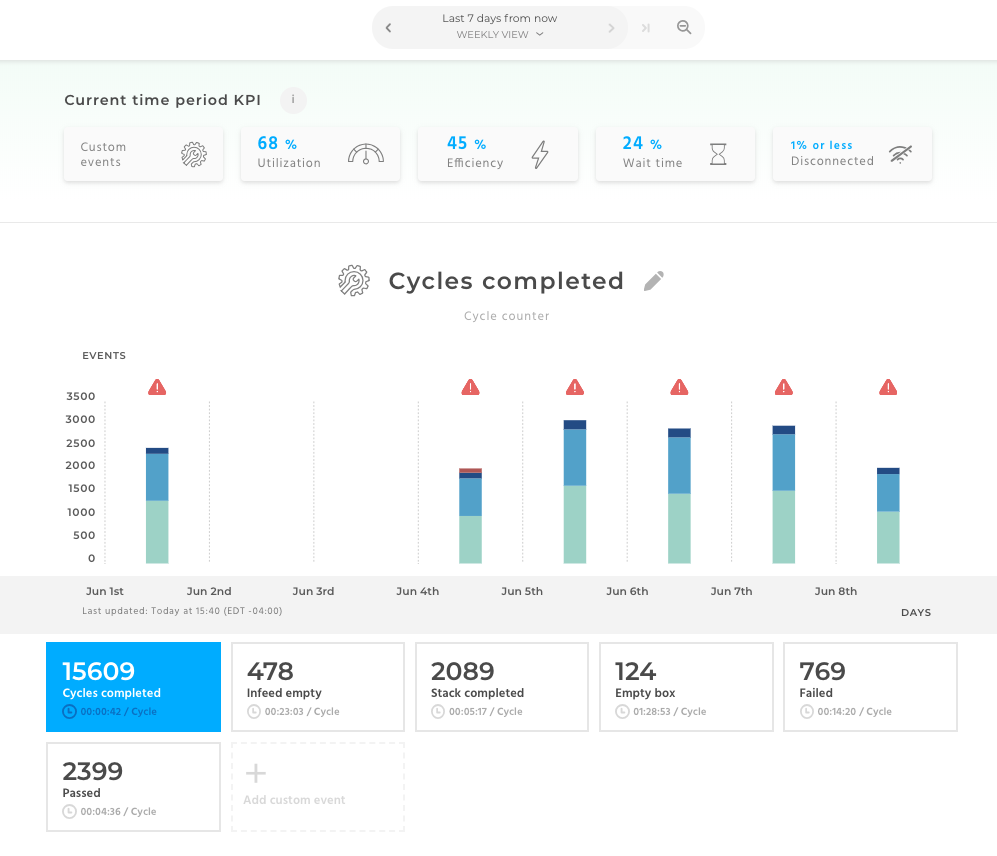 1
経時の重要パフォーマンス指標 
サイクル、利用、効率性、待ち時間
設定可能なビュー
時間単位 
分、時、日、月、年
過去または現在の任意の期間を容易に表示
2
3
診断
詳細な障害追跡 
デジタルI/O診断
50
通知
1
パフォーマンスレポート 
レポートを定期的に送信  
設定可能なレポート期間
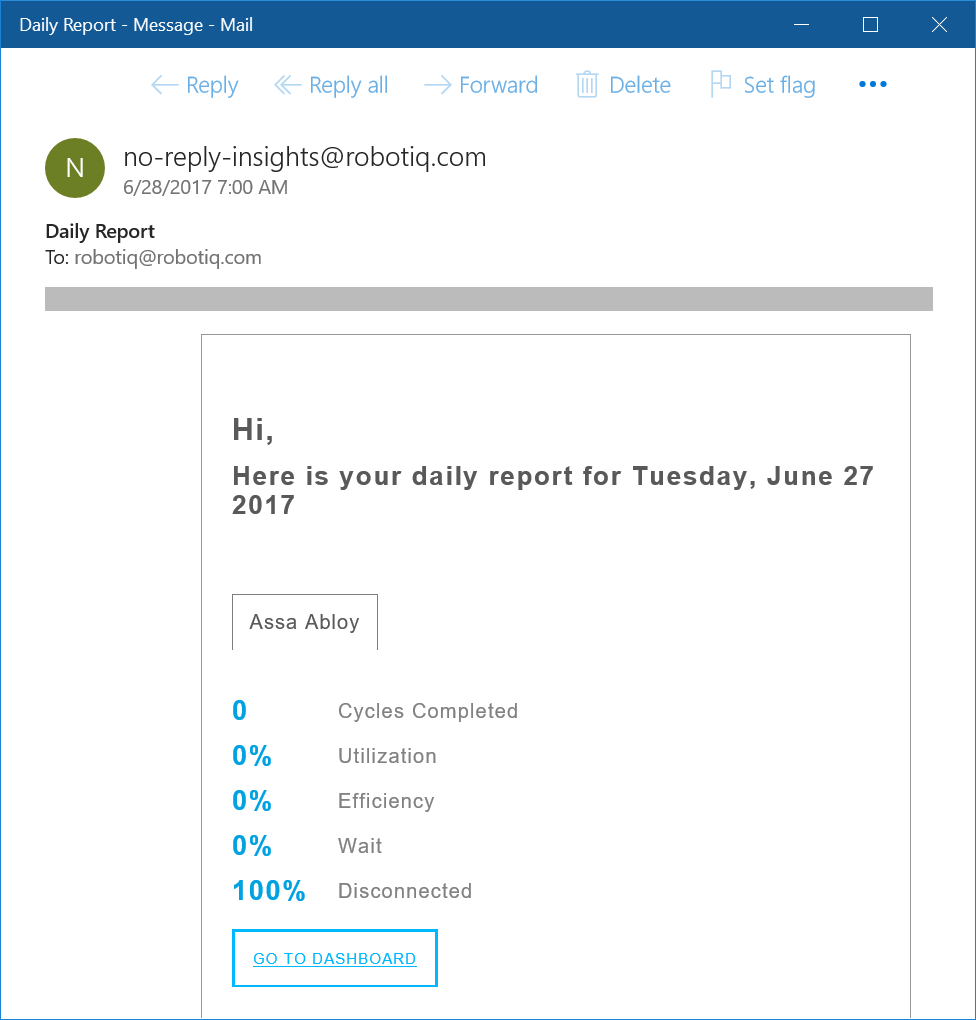 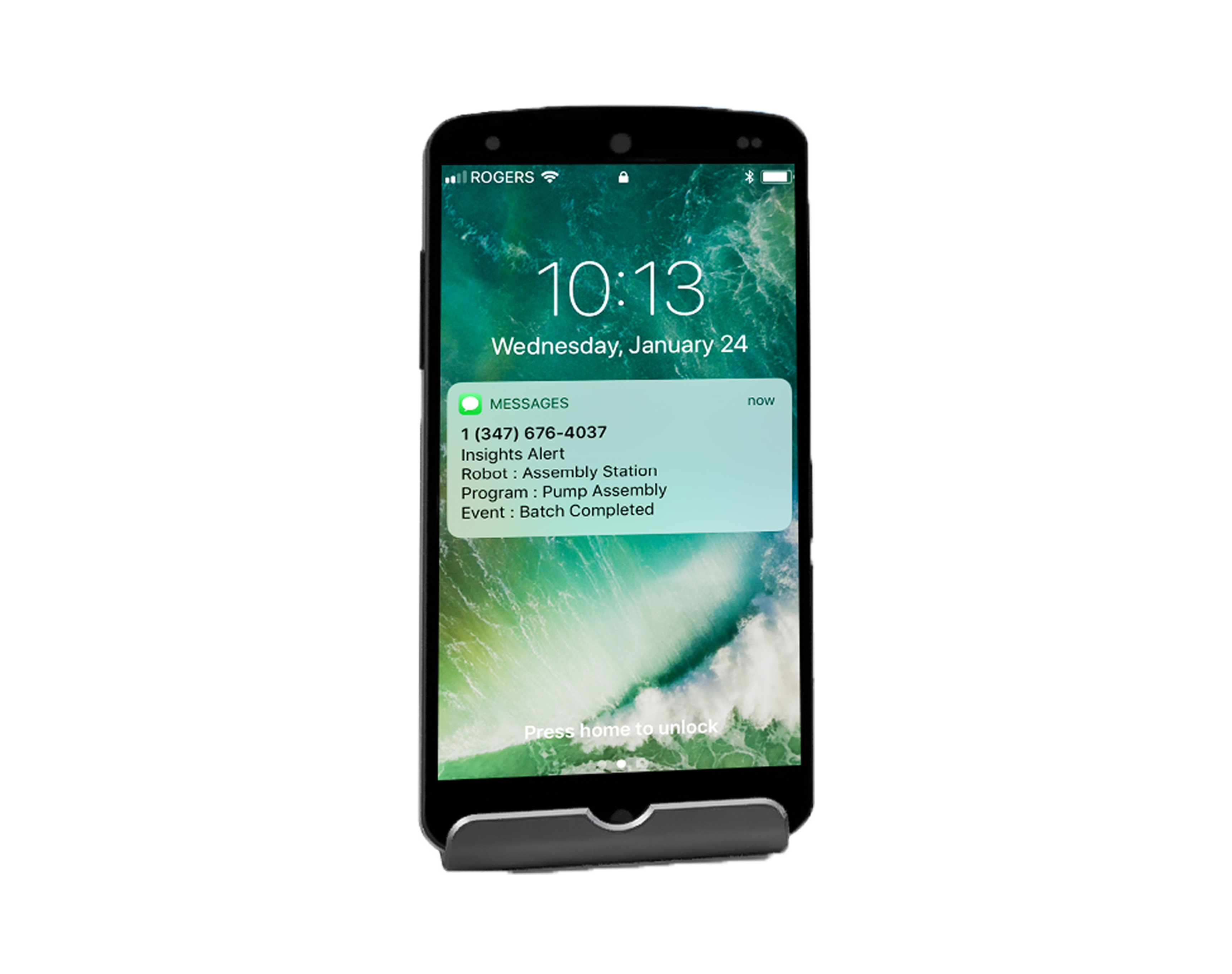 2
リアルタイムのアラート
障害のオンデマンドプッシュ通知 
設定可能な例外アラート
3
更新 
ソフトウェア更新通知
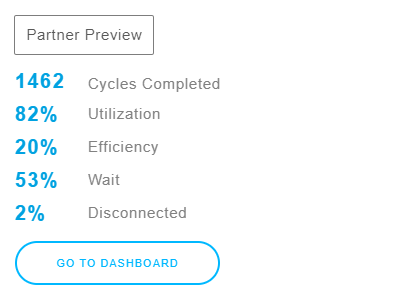 51
セキュリティについて
52
Insightsの設定
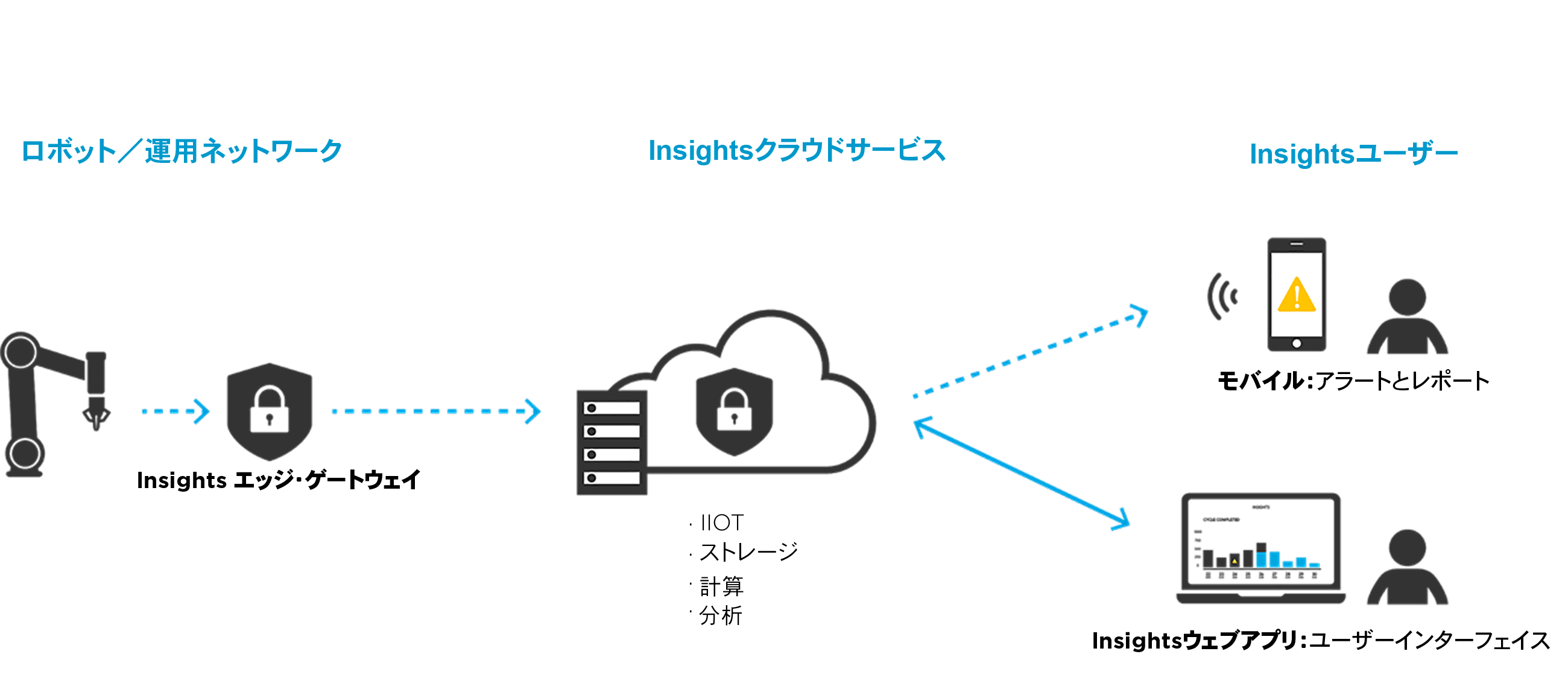 53
セキュリティ管理
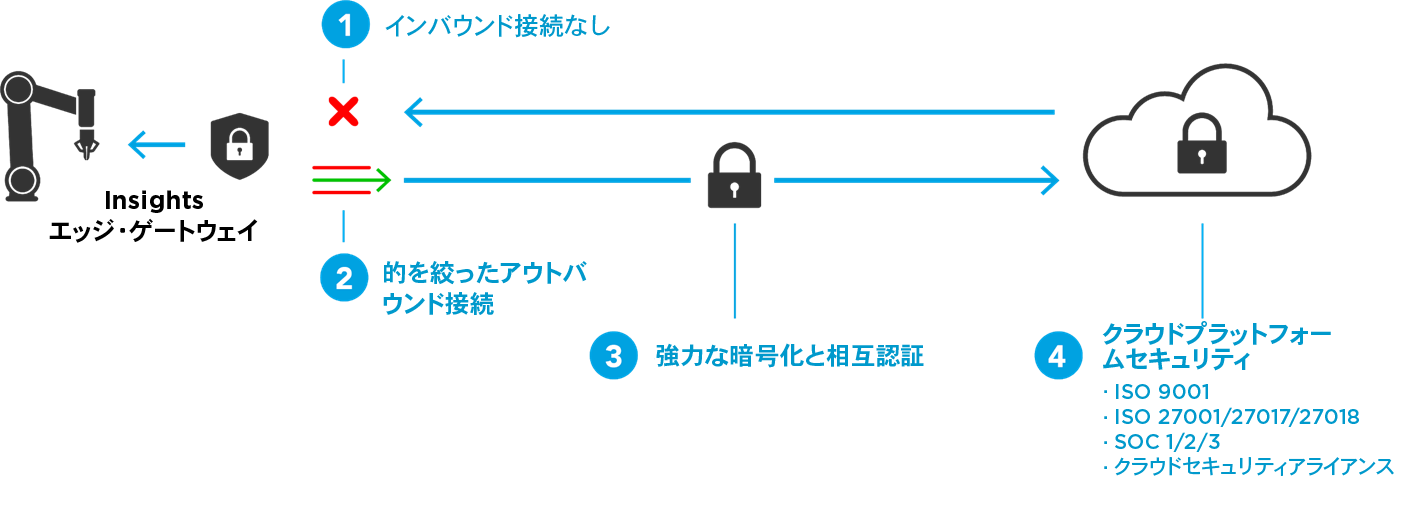 工場との接続を維持
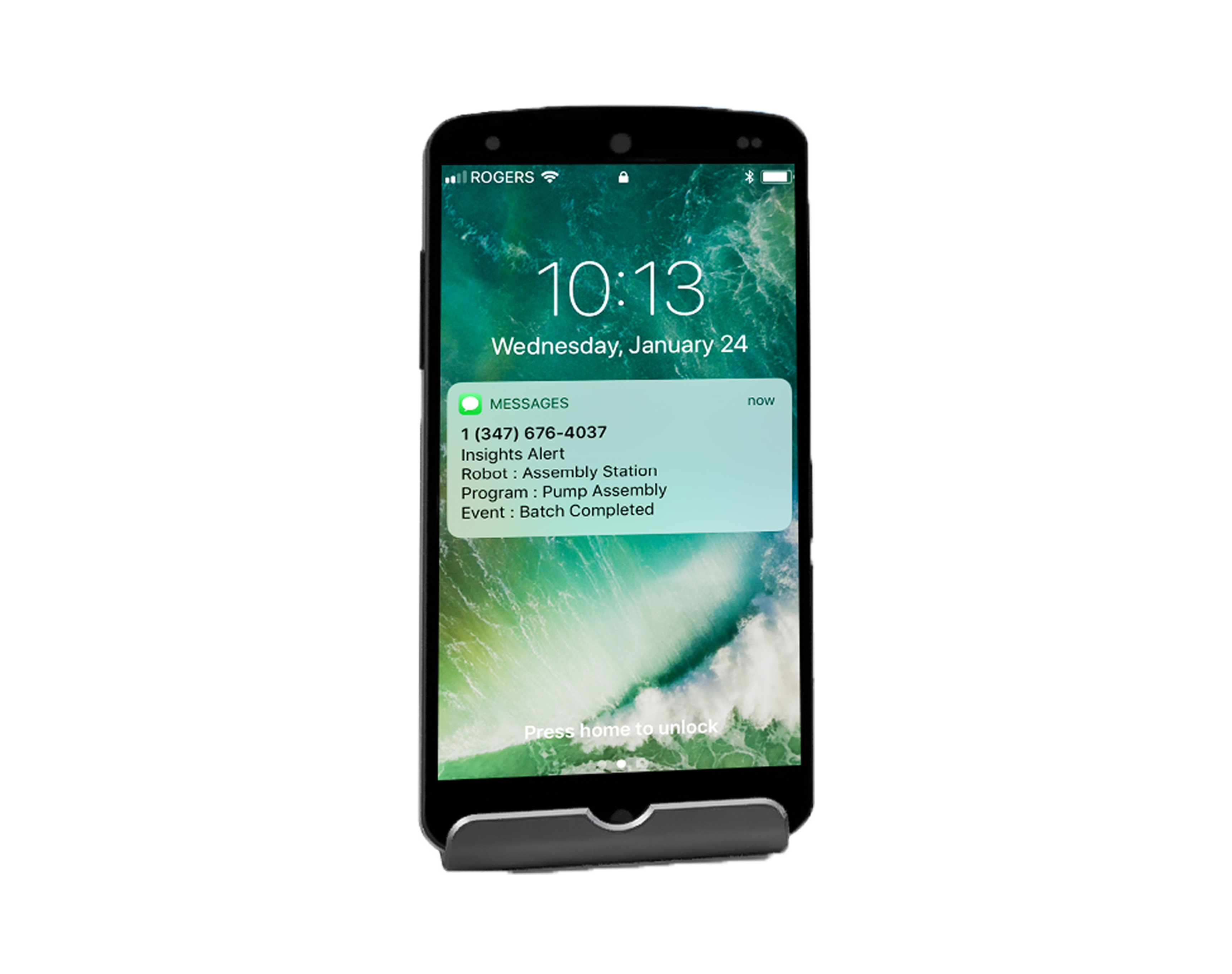 55
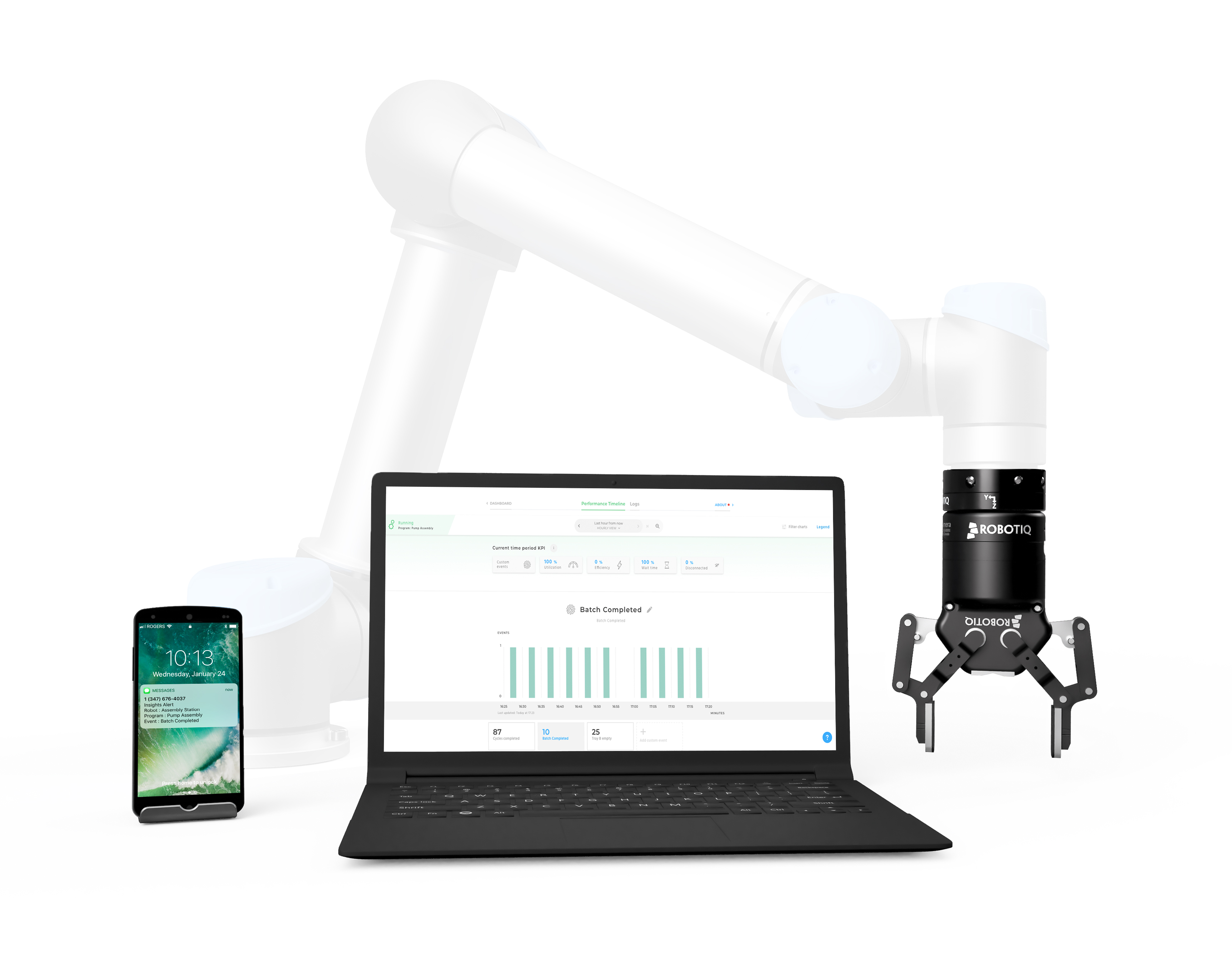 データだけでなく、洞察（INSIGHT）を得られる  

http://insights.robotiq.com
2017年末まで、または提供終了まで無料
56
生産をスピードアップさせるツール
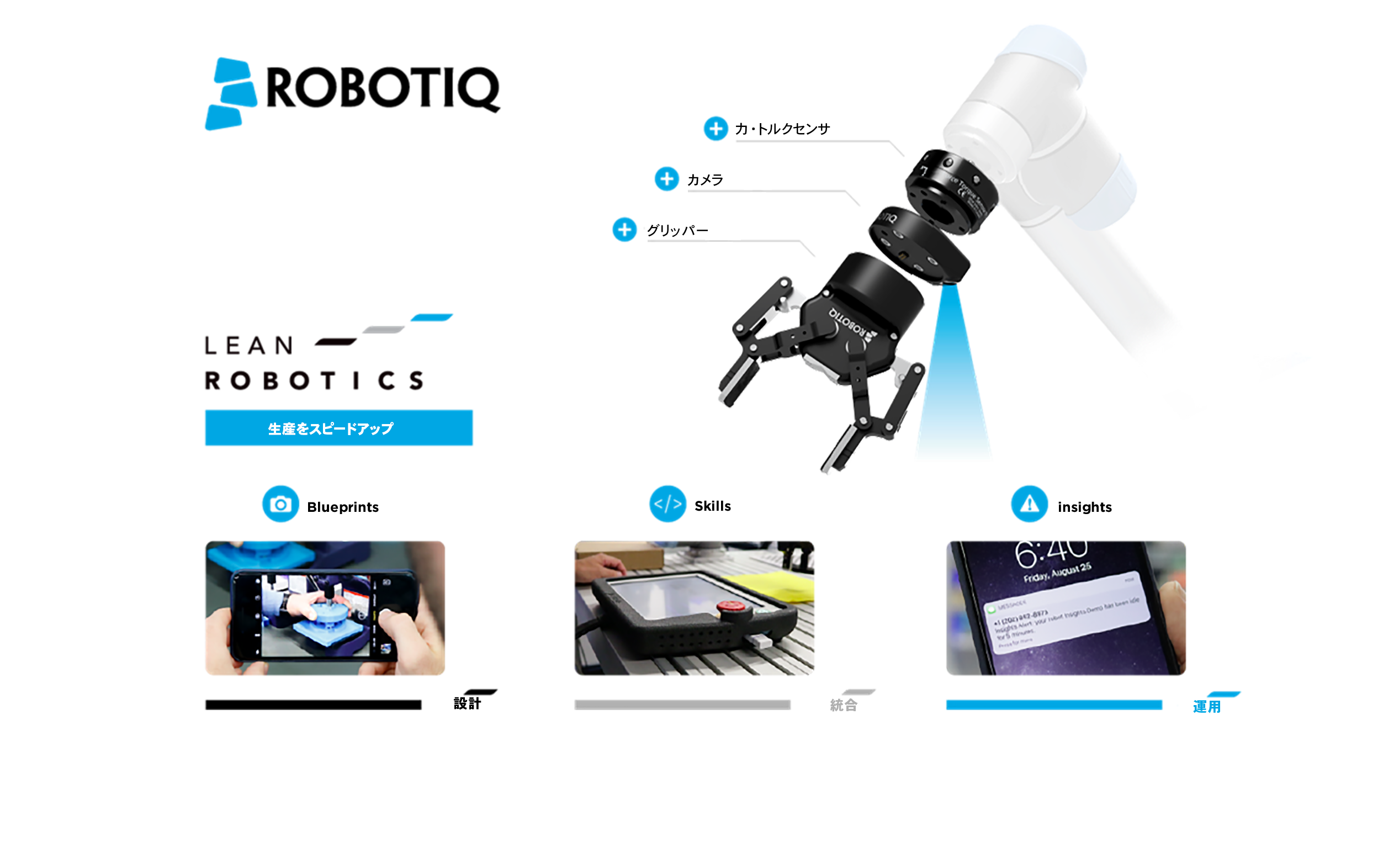 57
生産をスピードアップさせるチーム
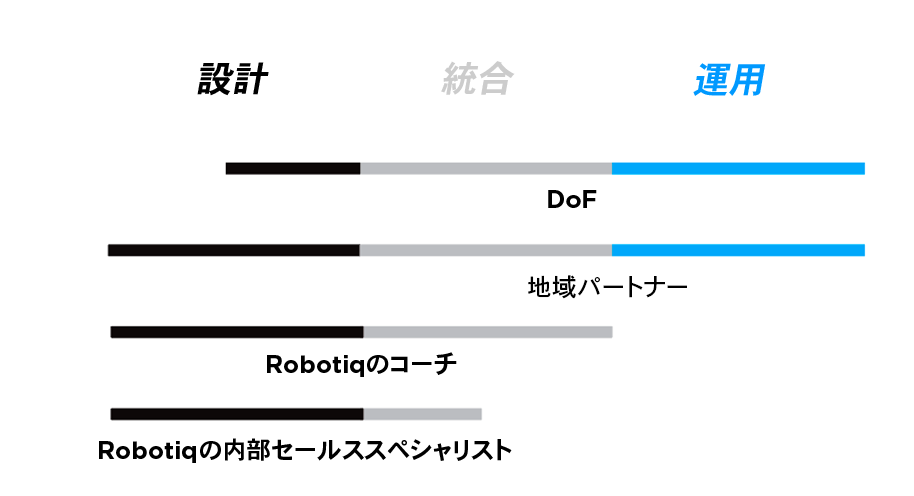 58